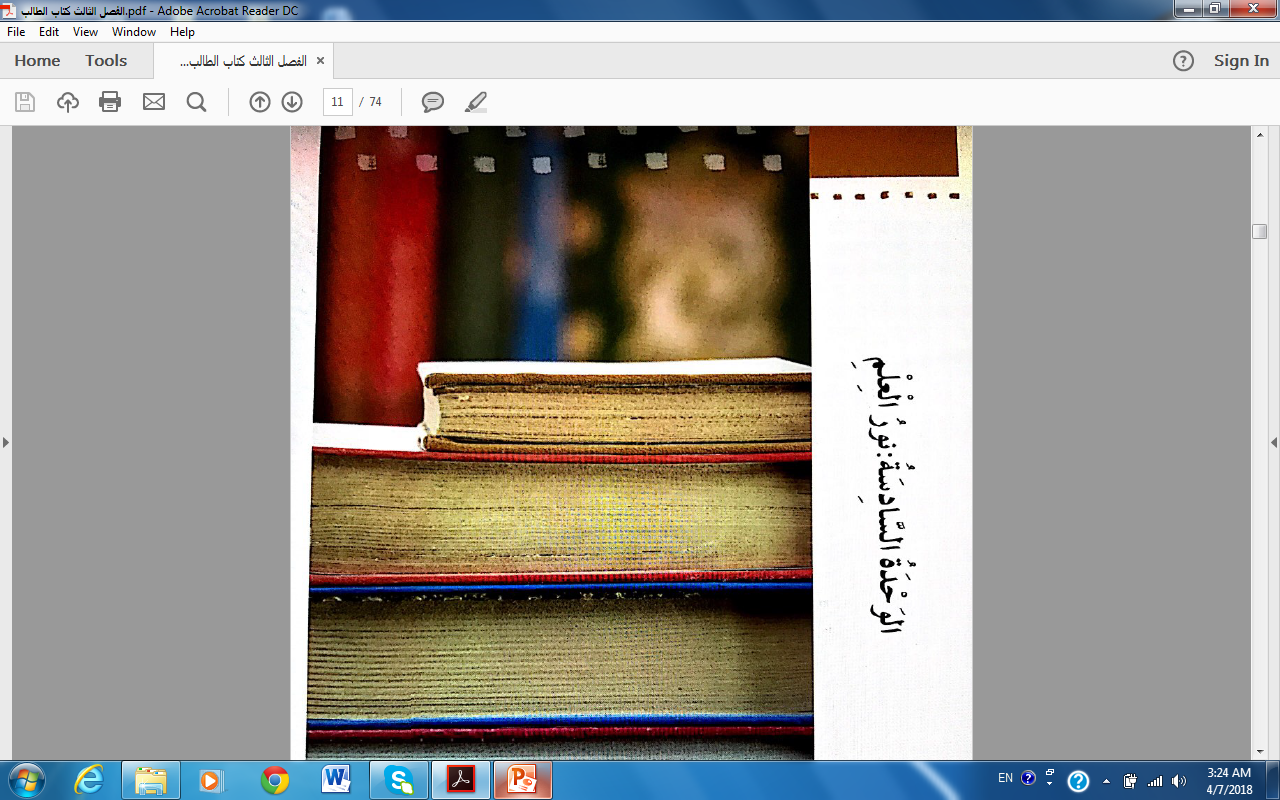 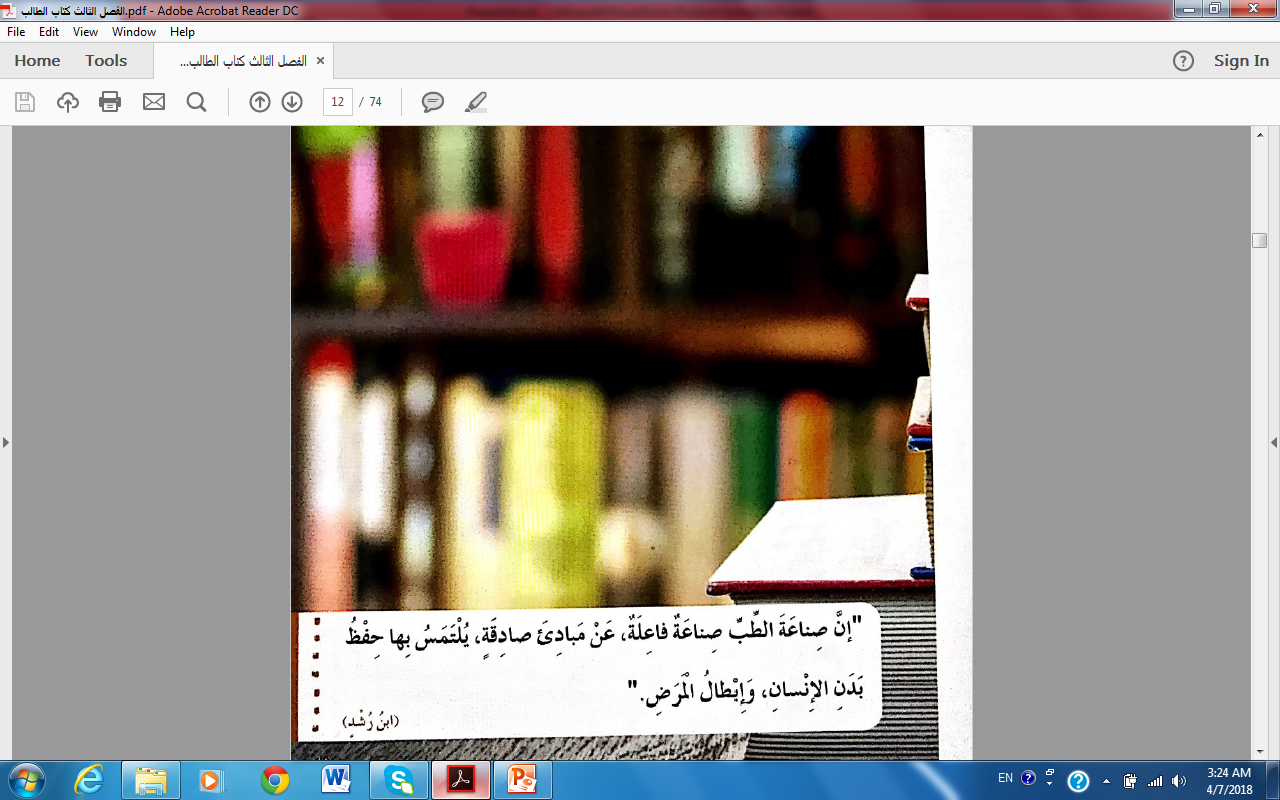 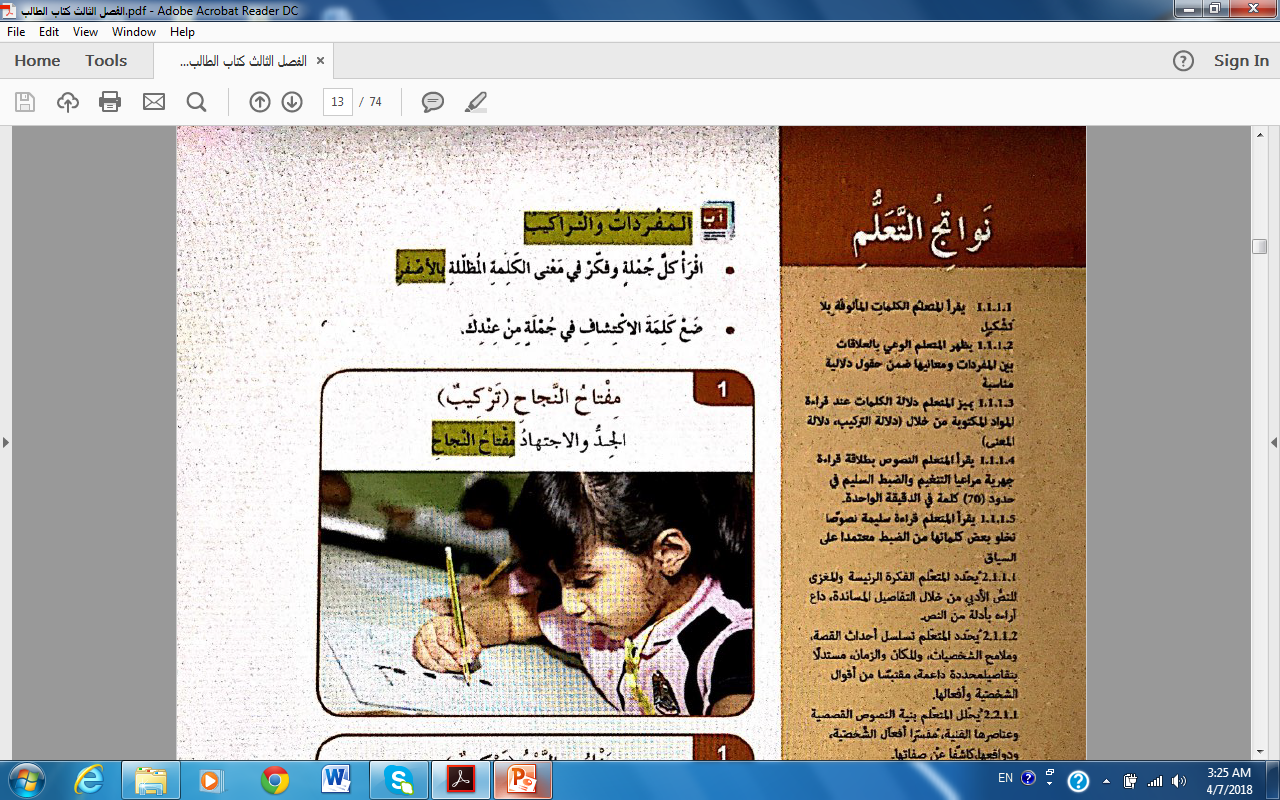 سبب النجاح
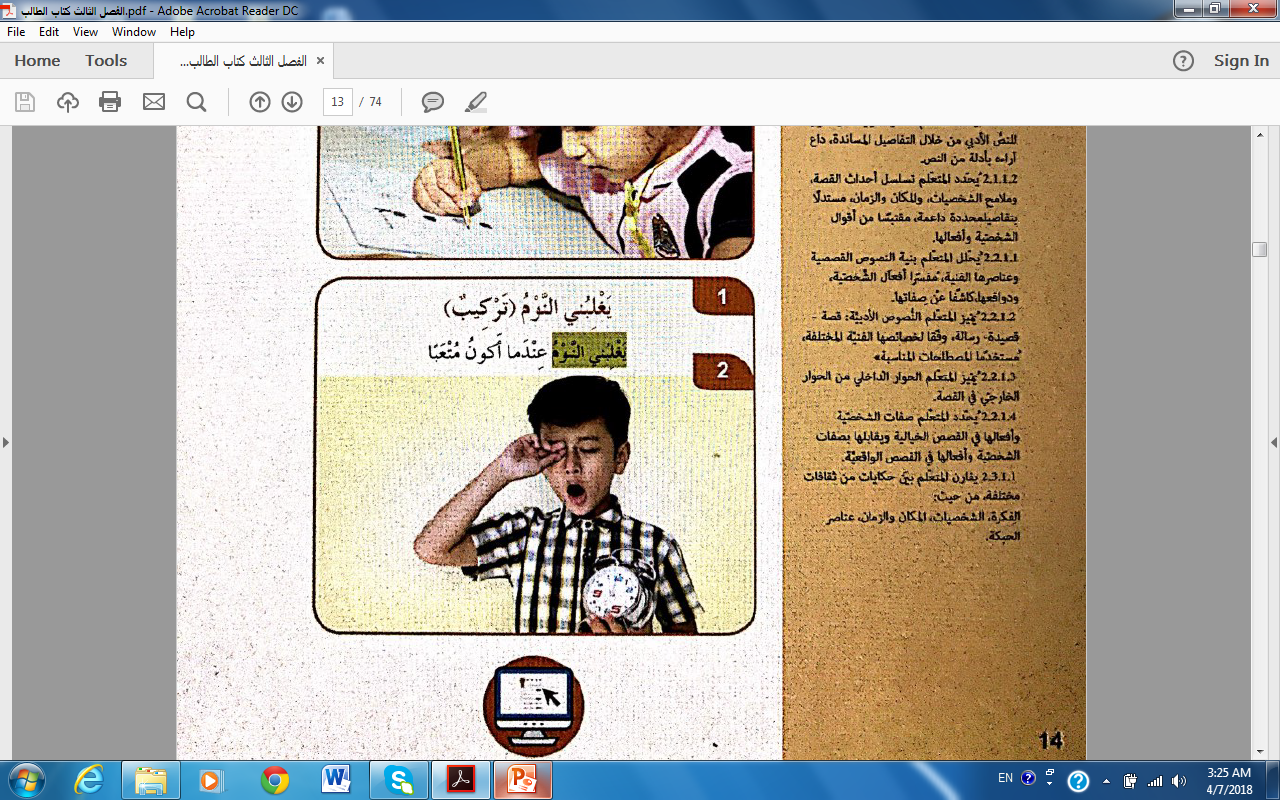 أشعر بالنعاس
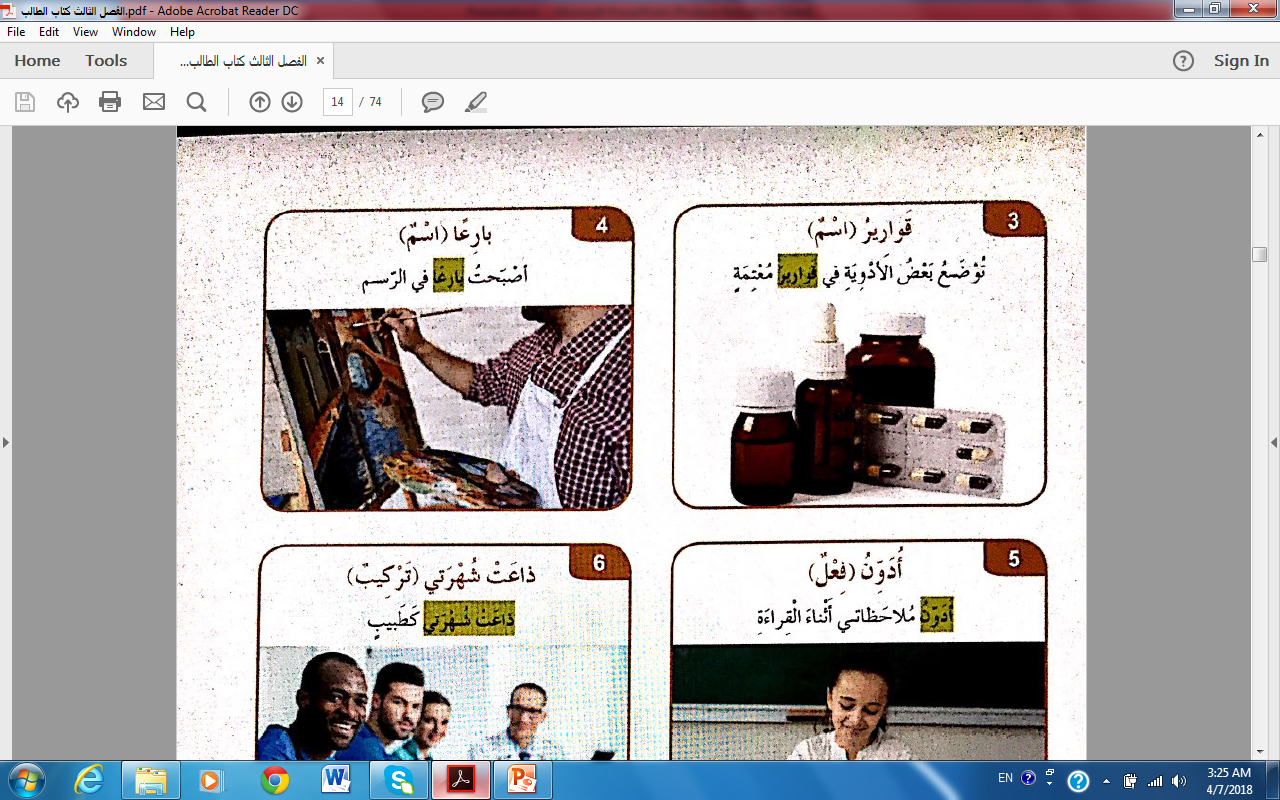 أفوق غيري
وعاء من زجاج
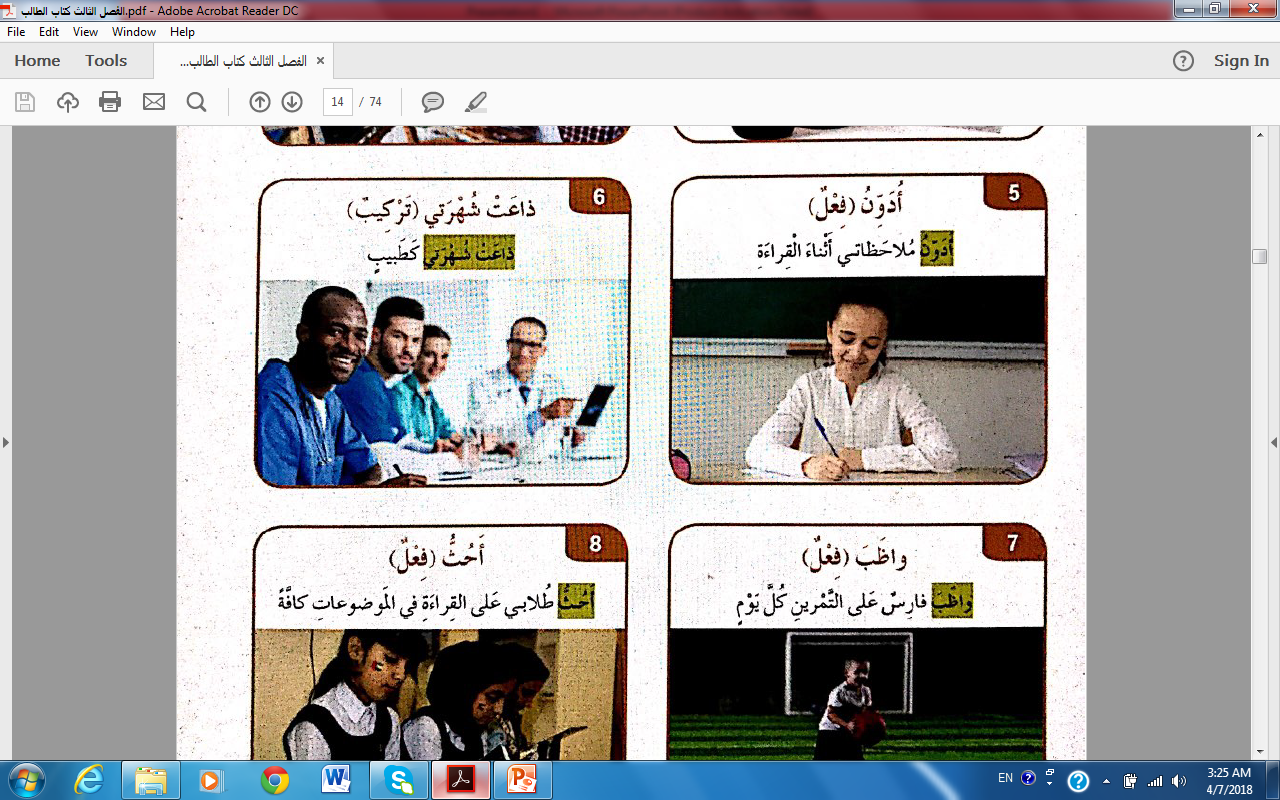 انتشرت
أسجل
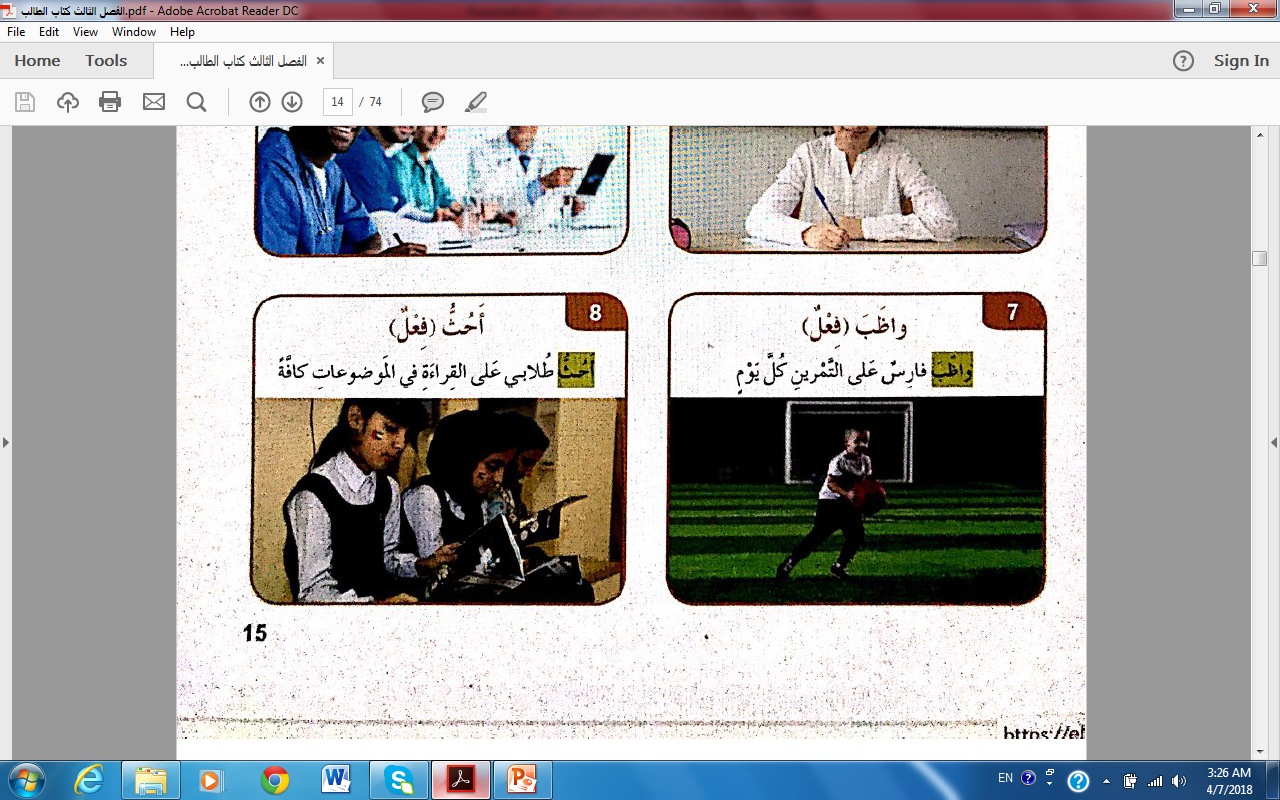 أشجع
دوام وثابر
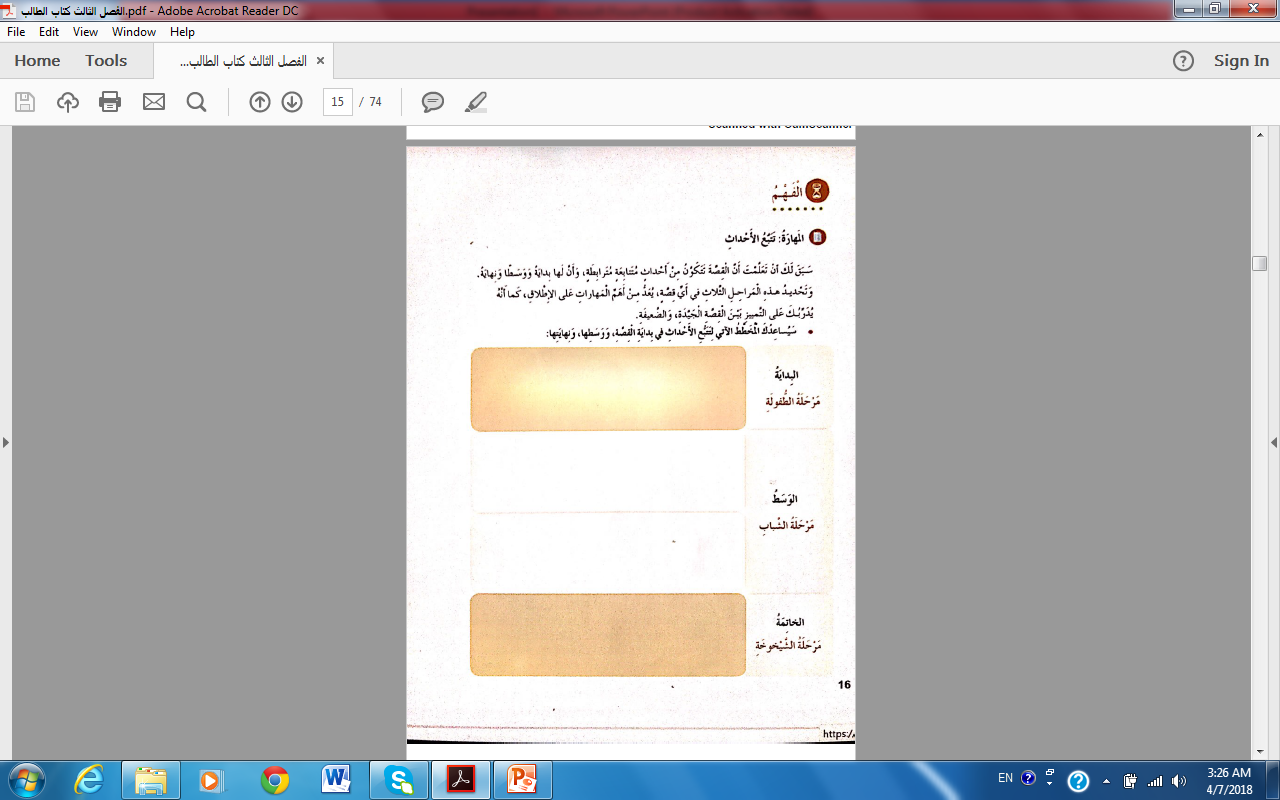 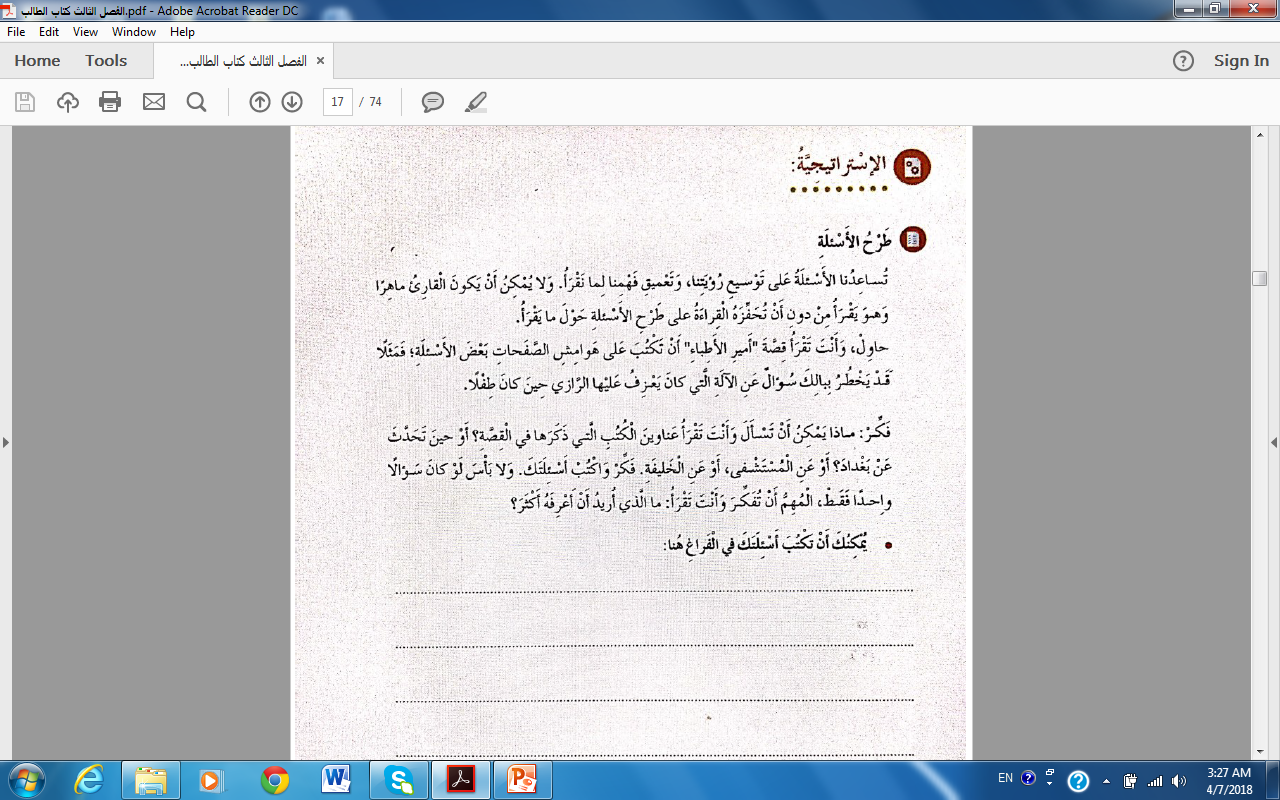 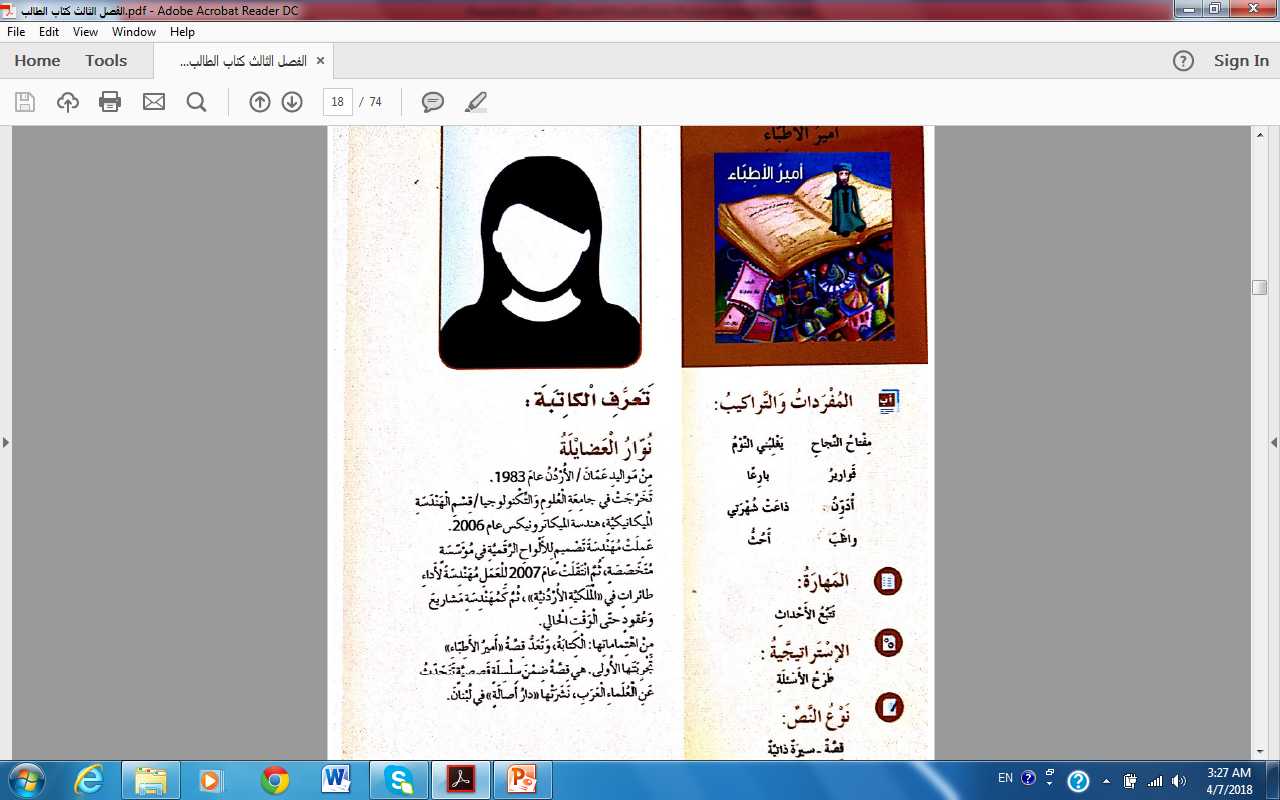 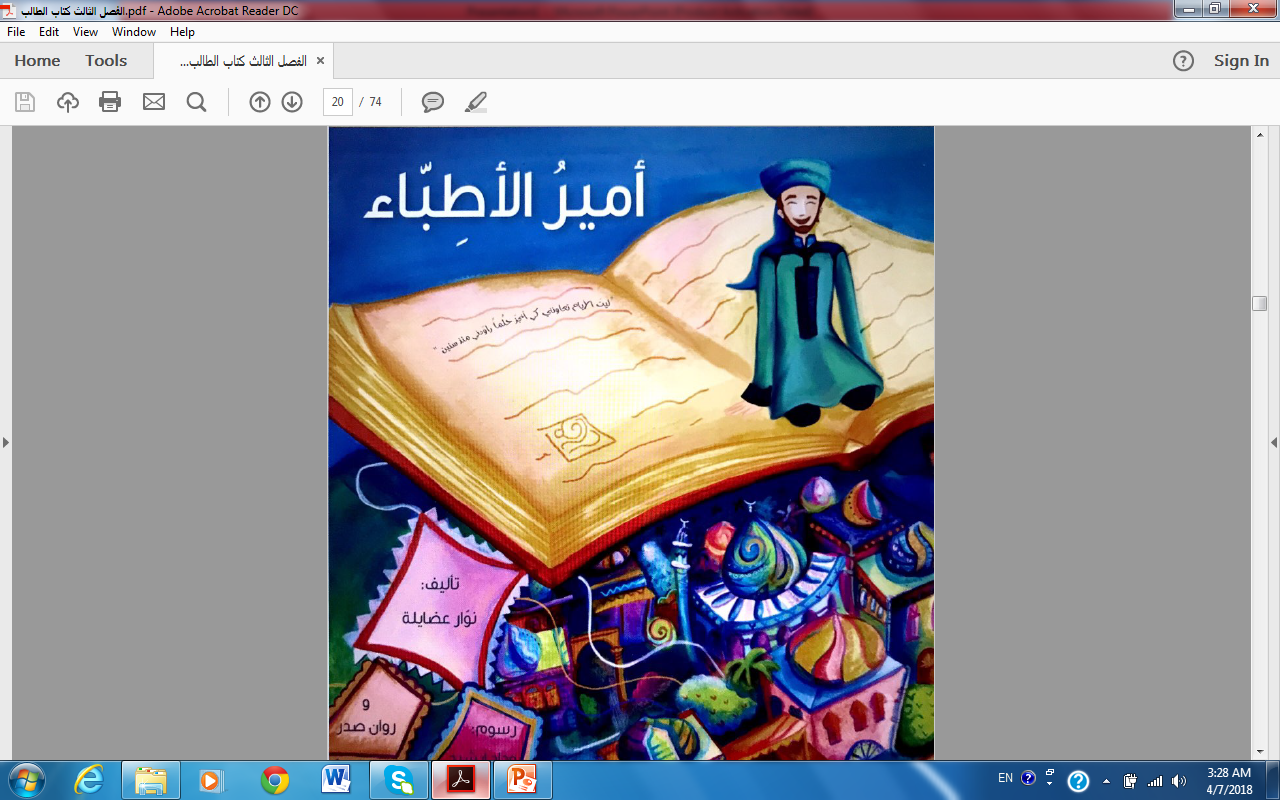 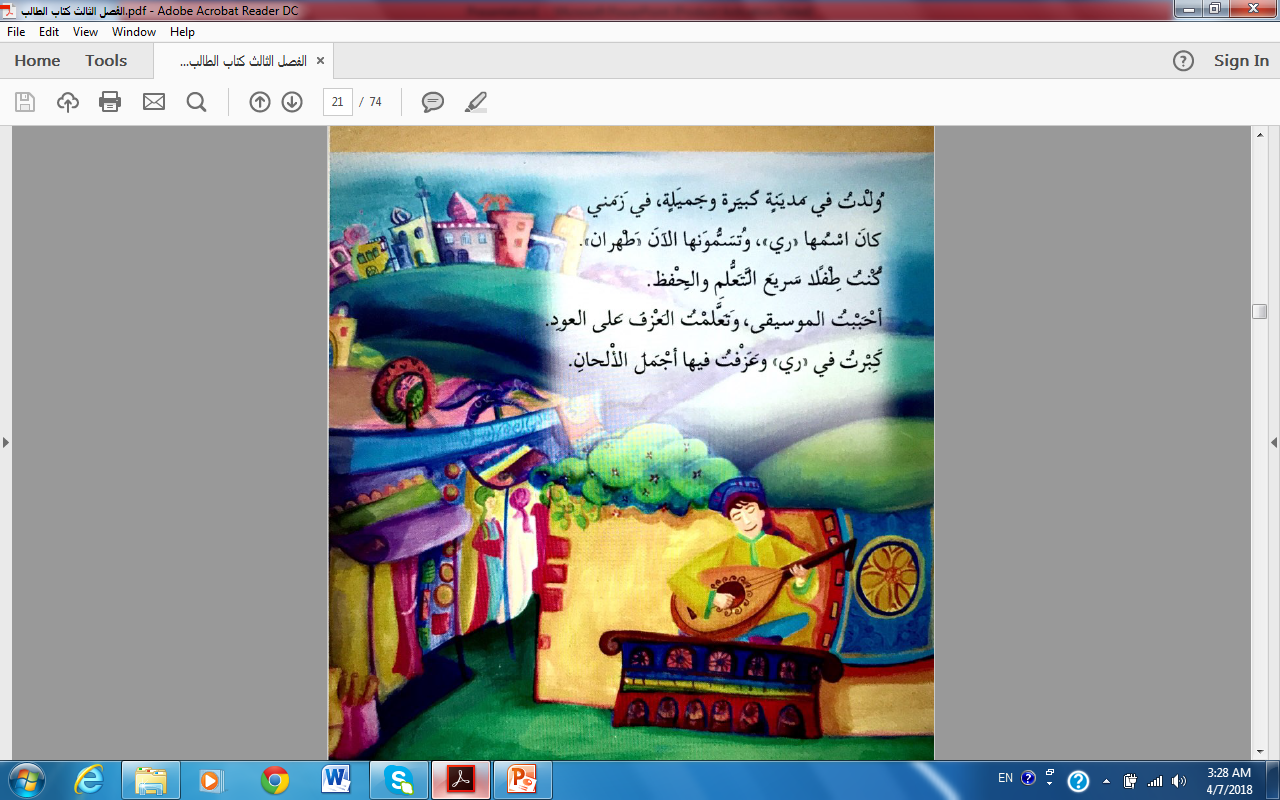 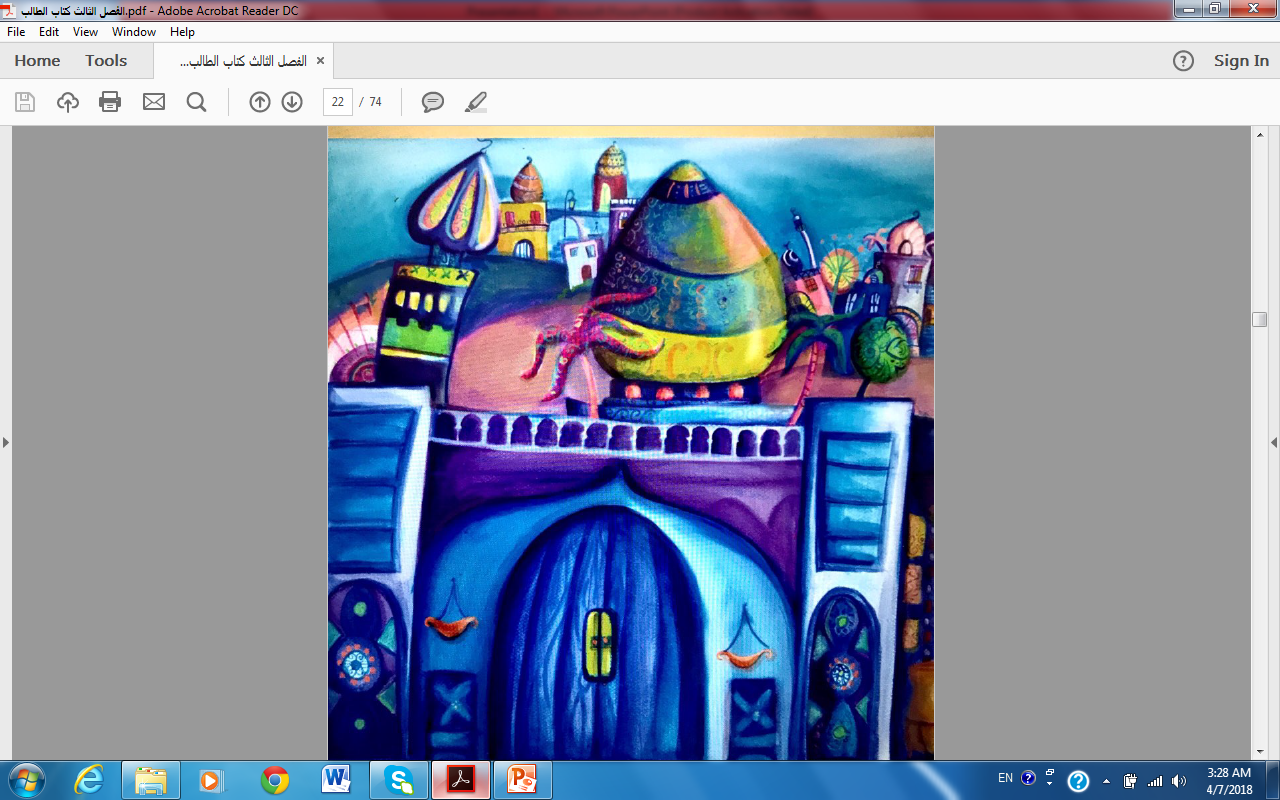 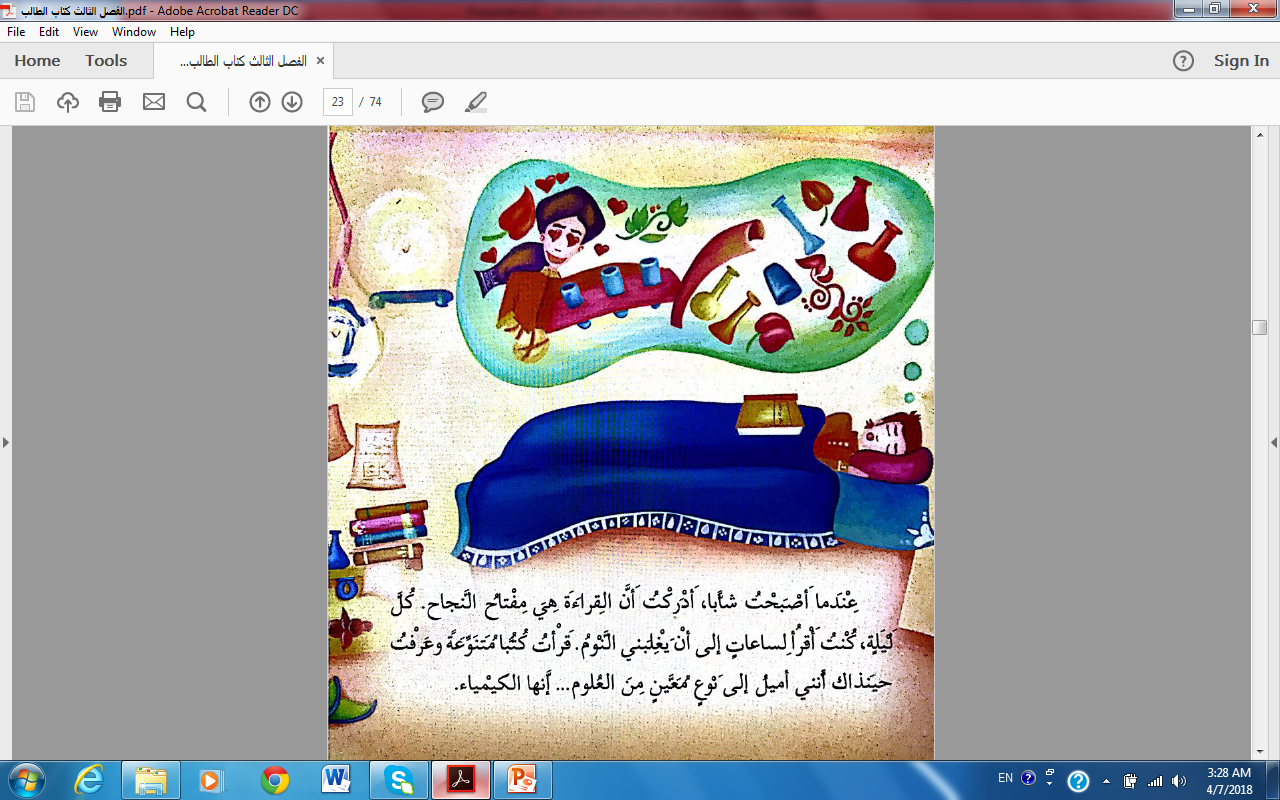 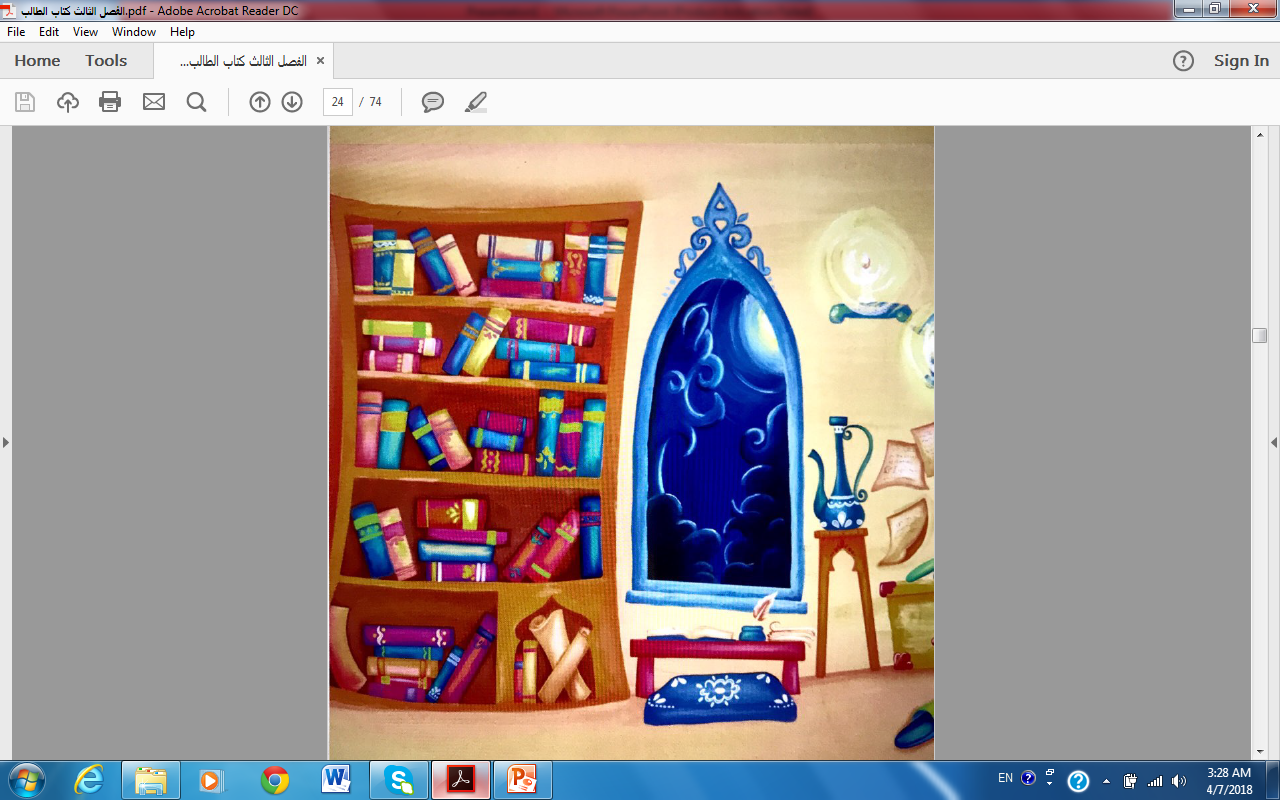 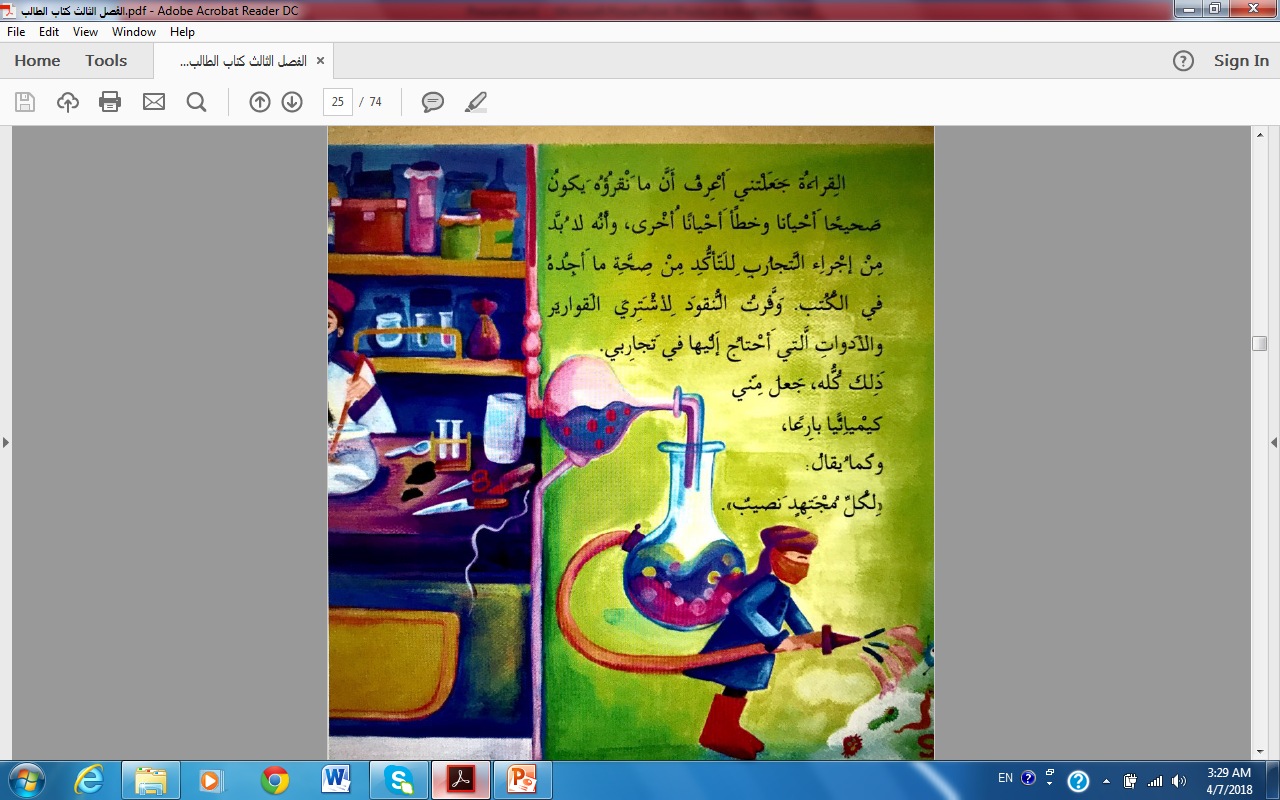 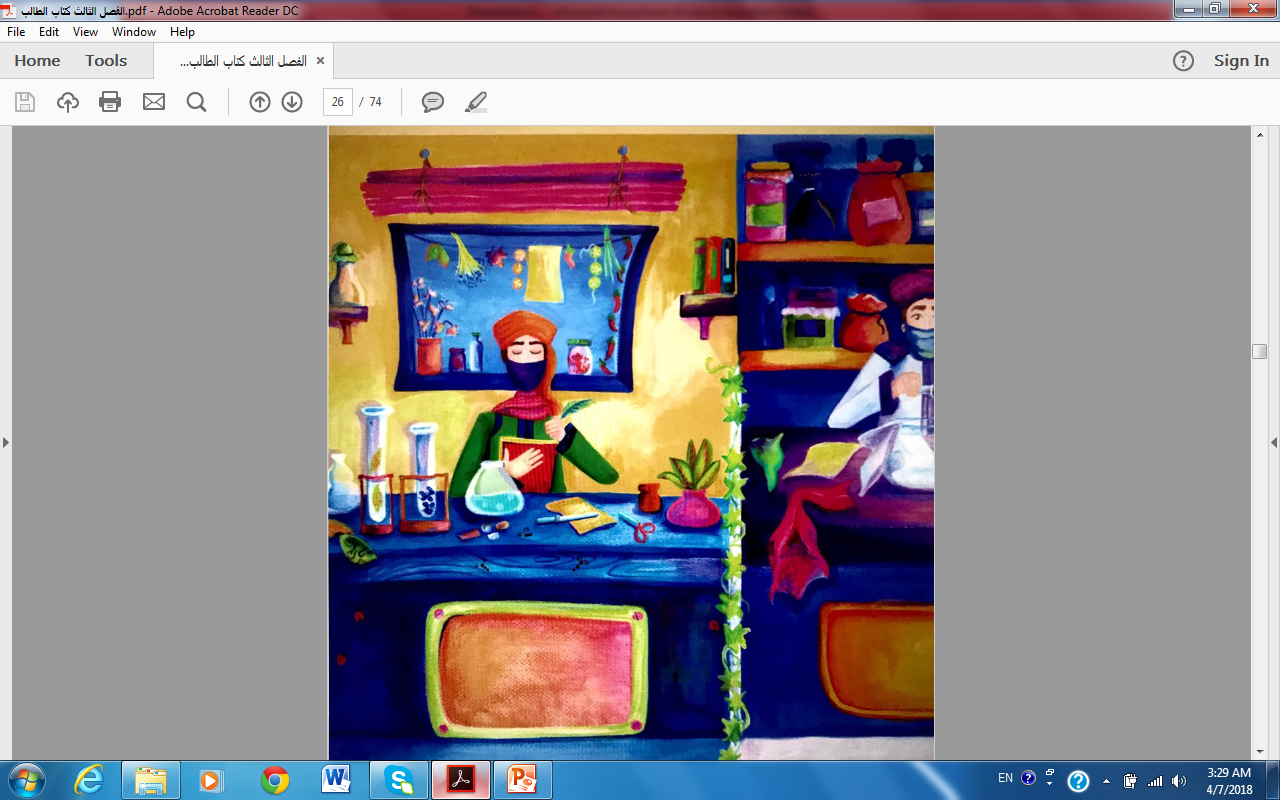 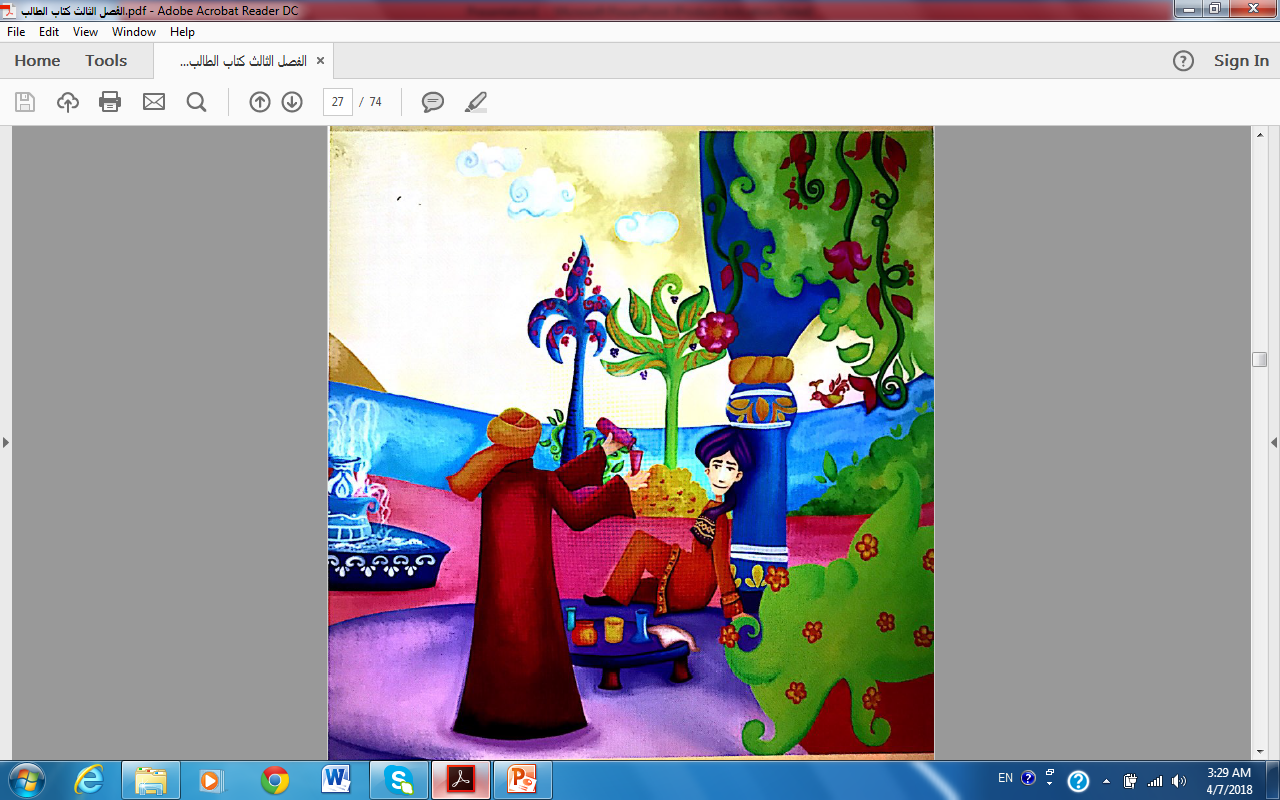 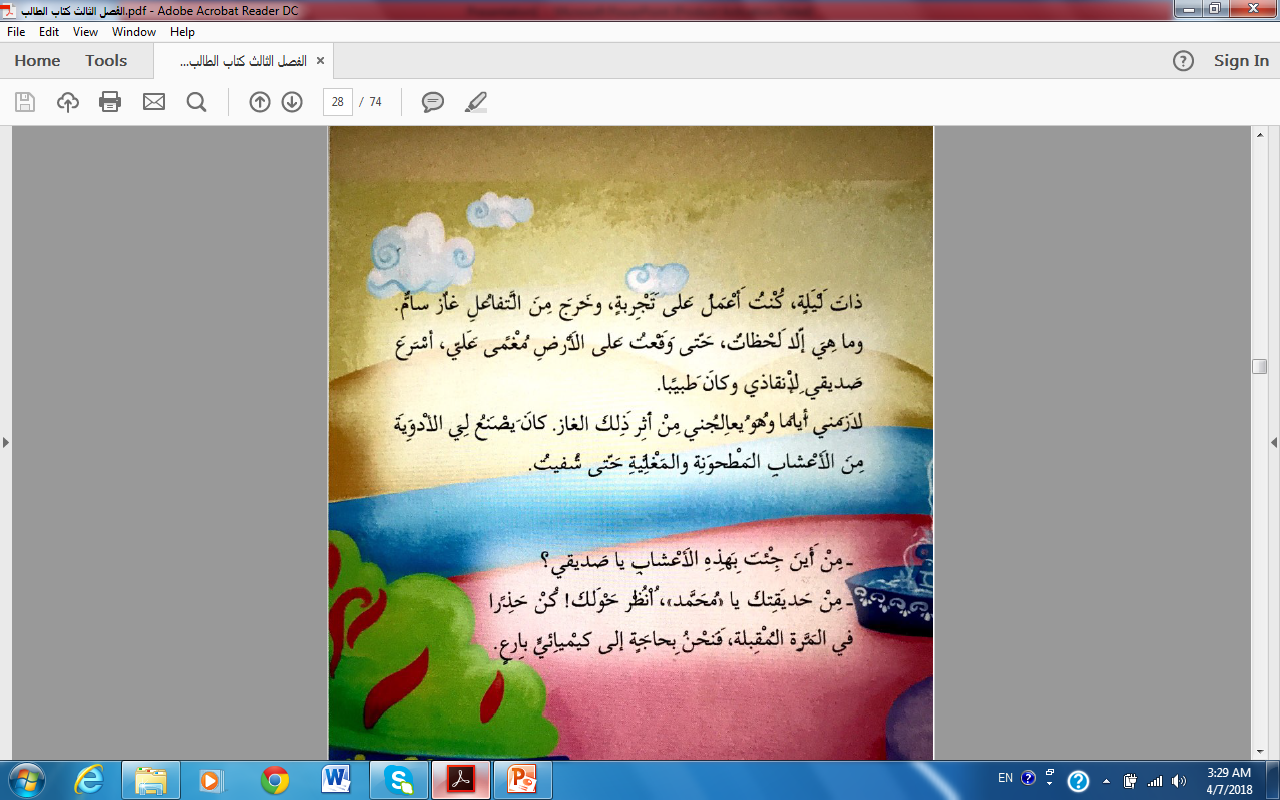 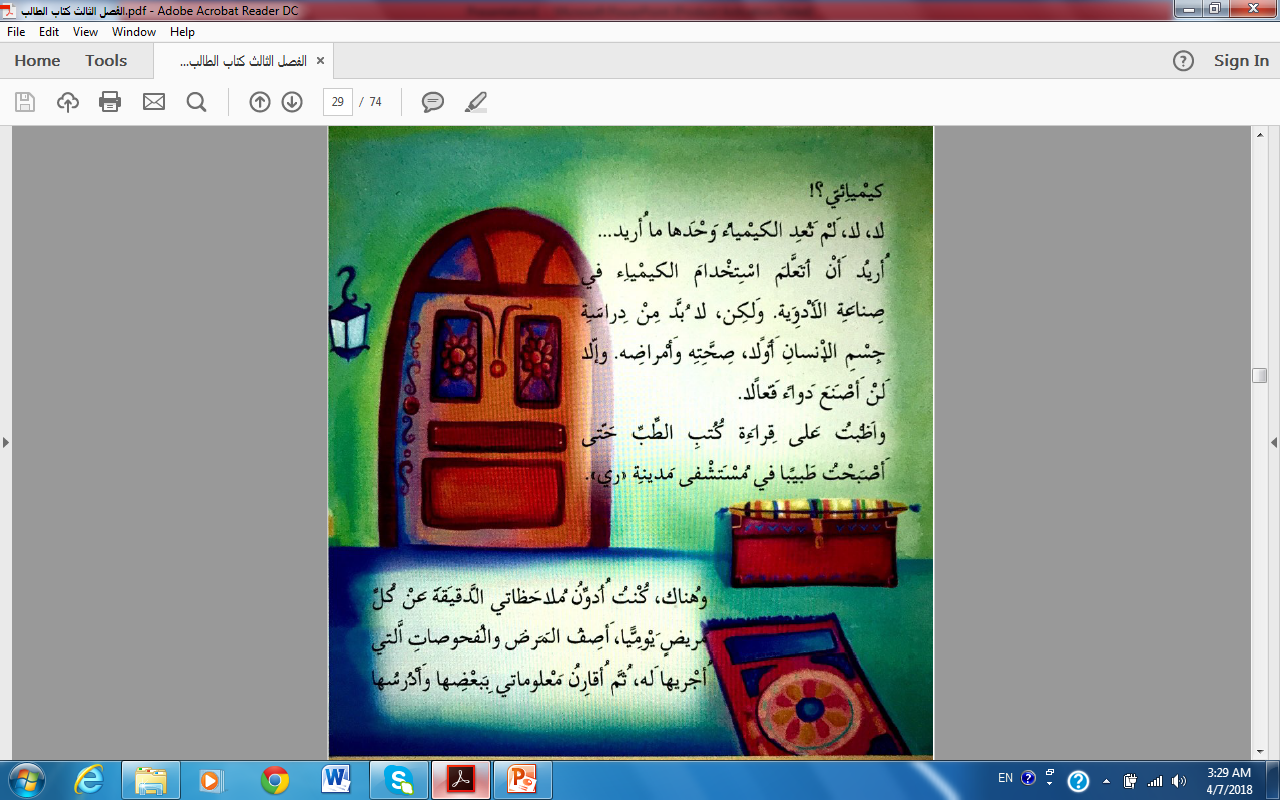 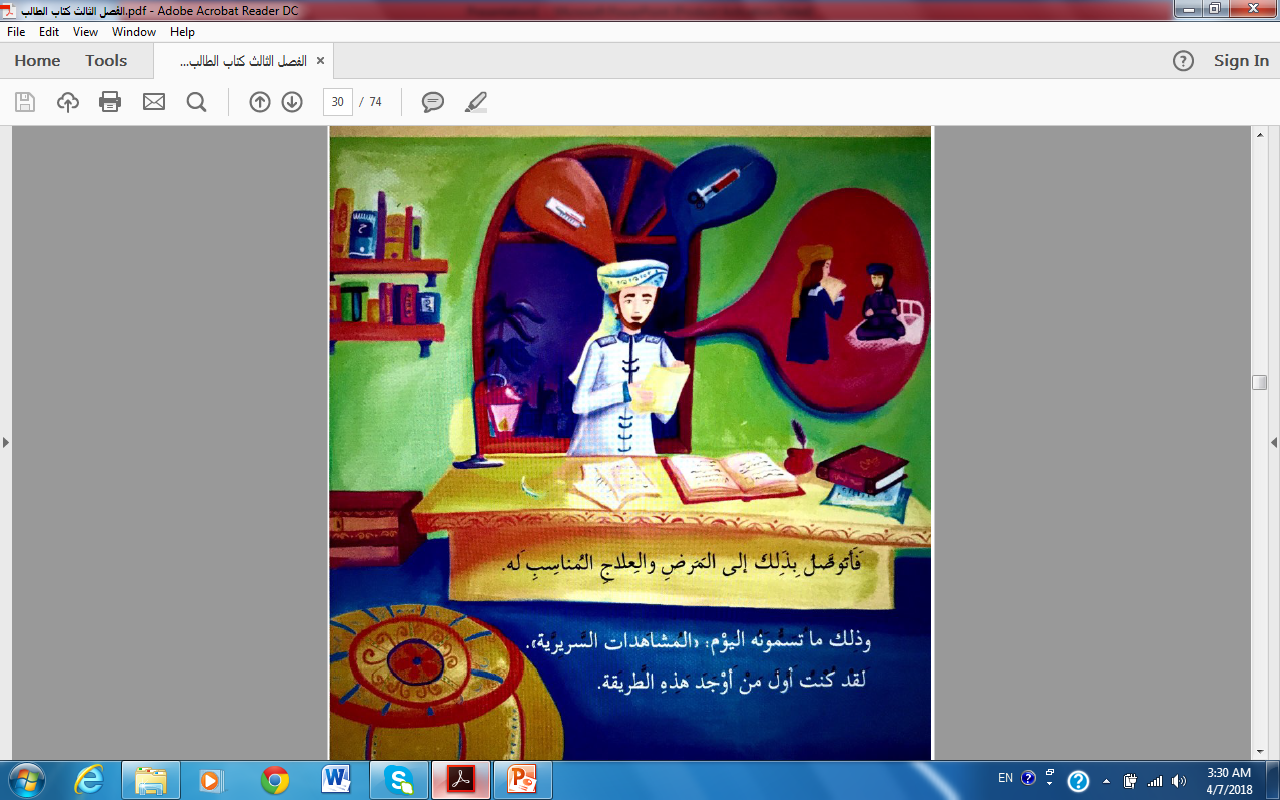 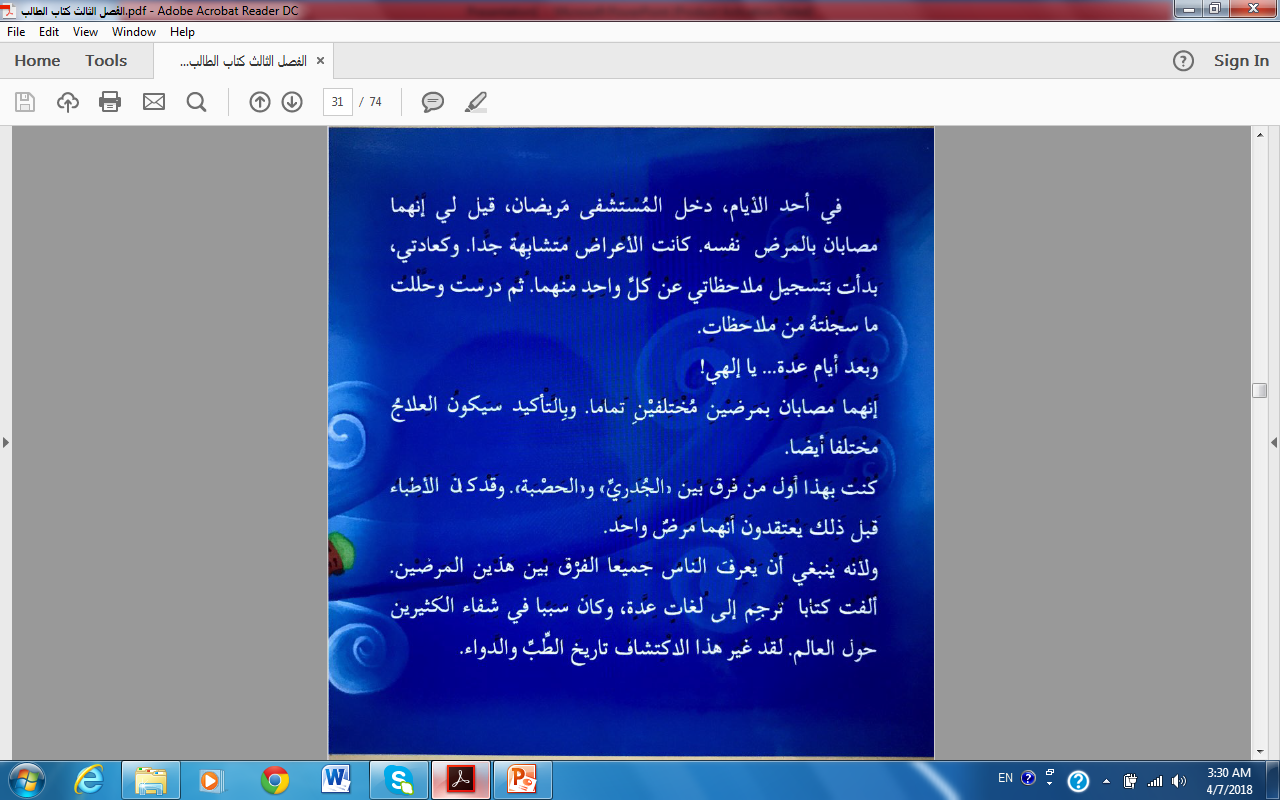 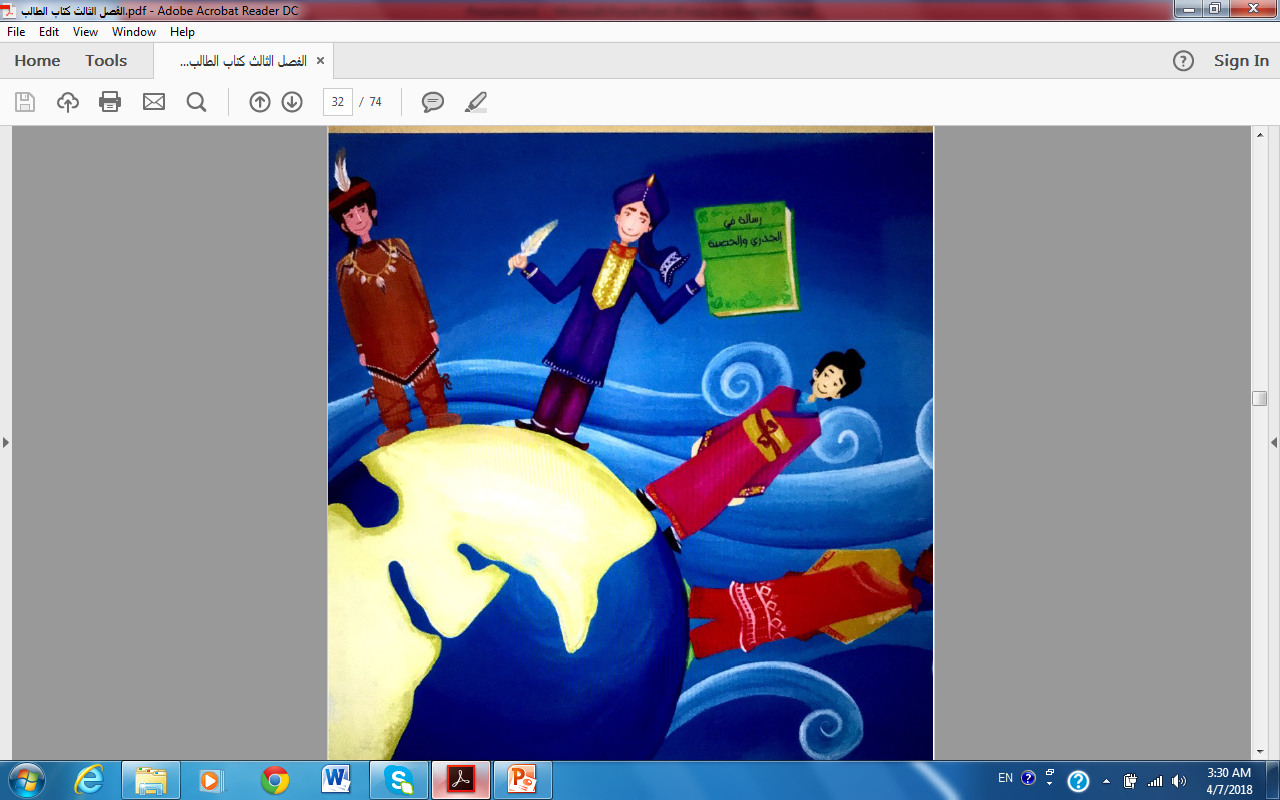 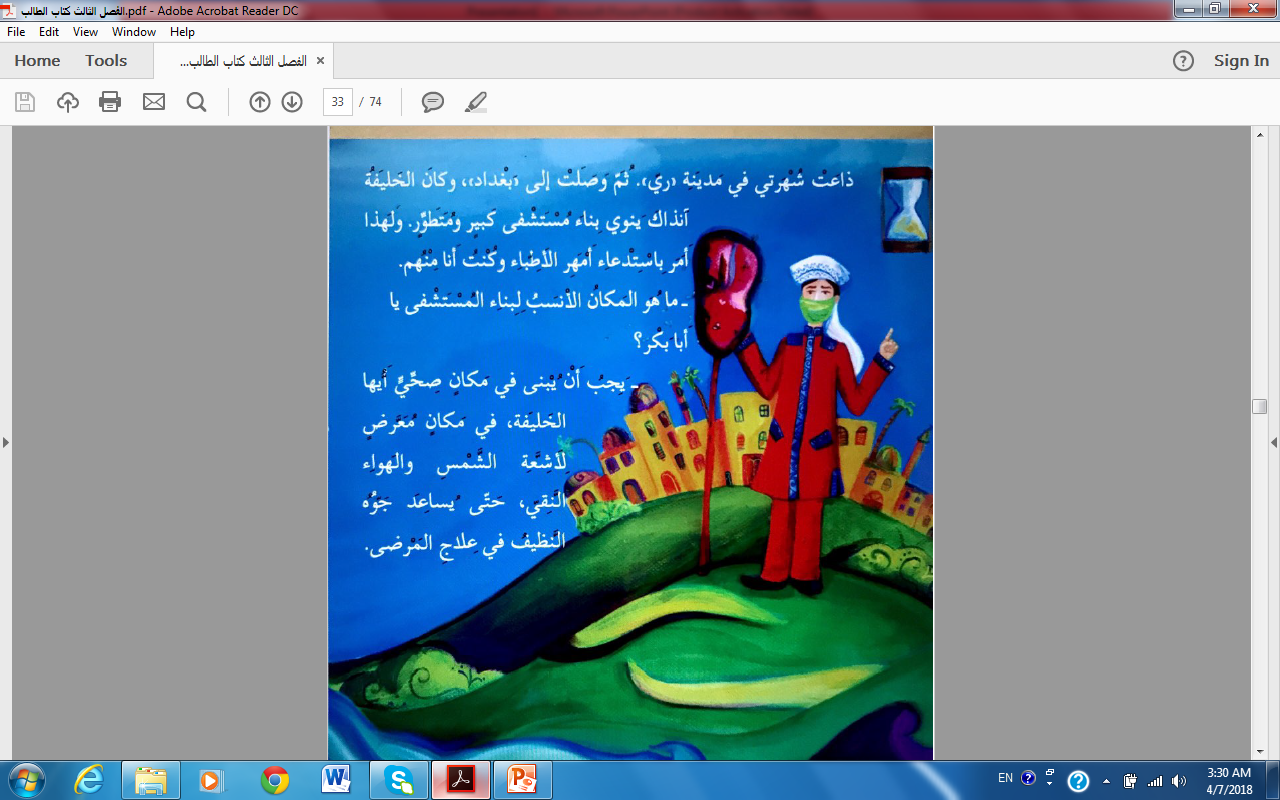 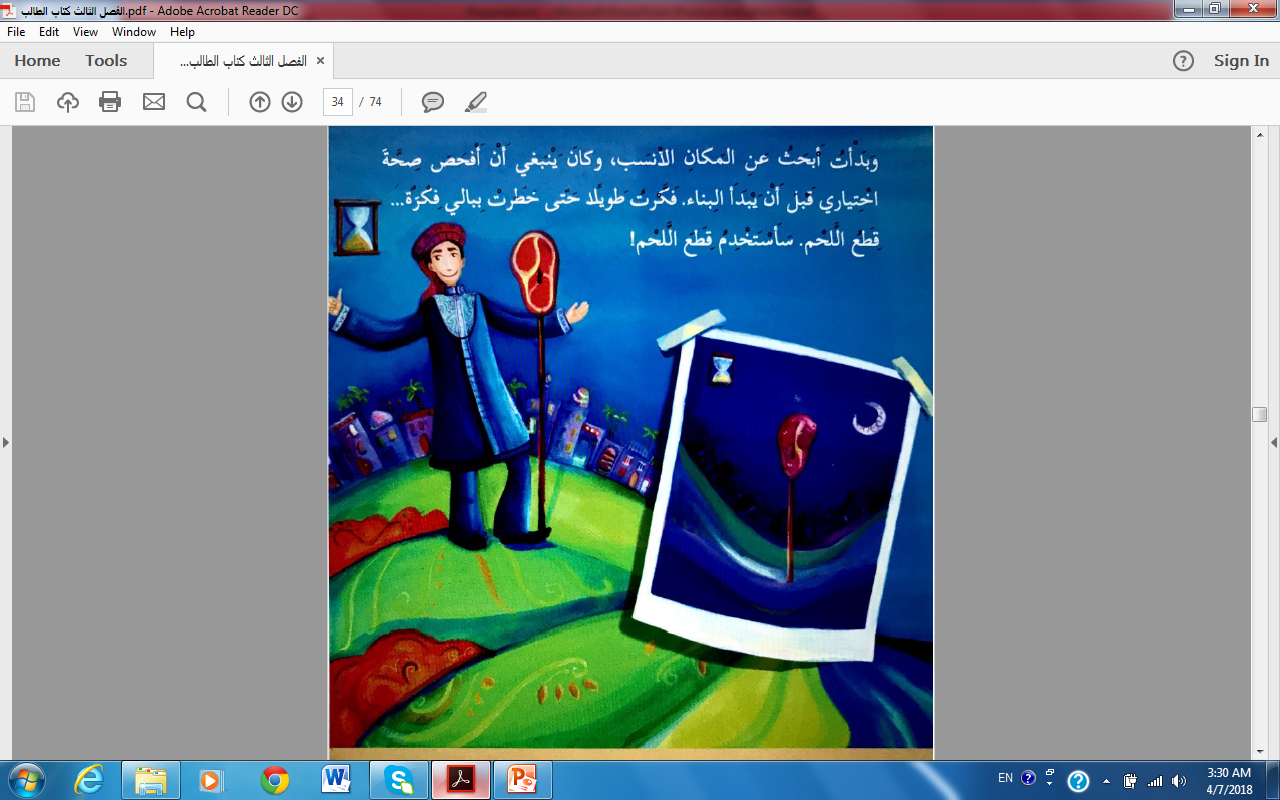 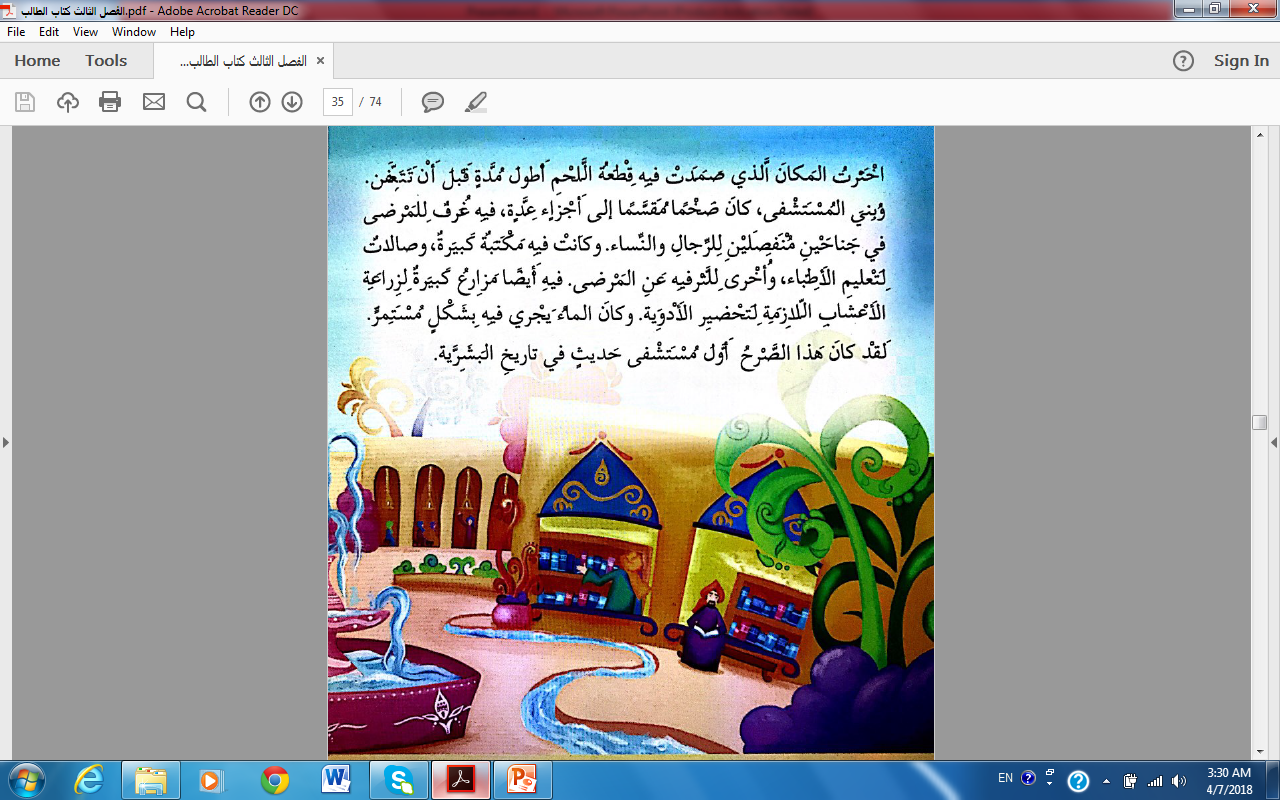 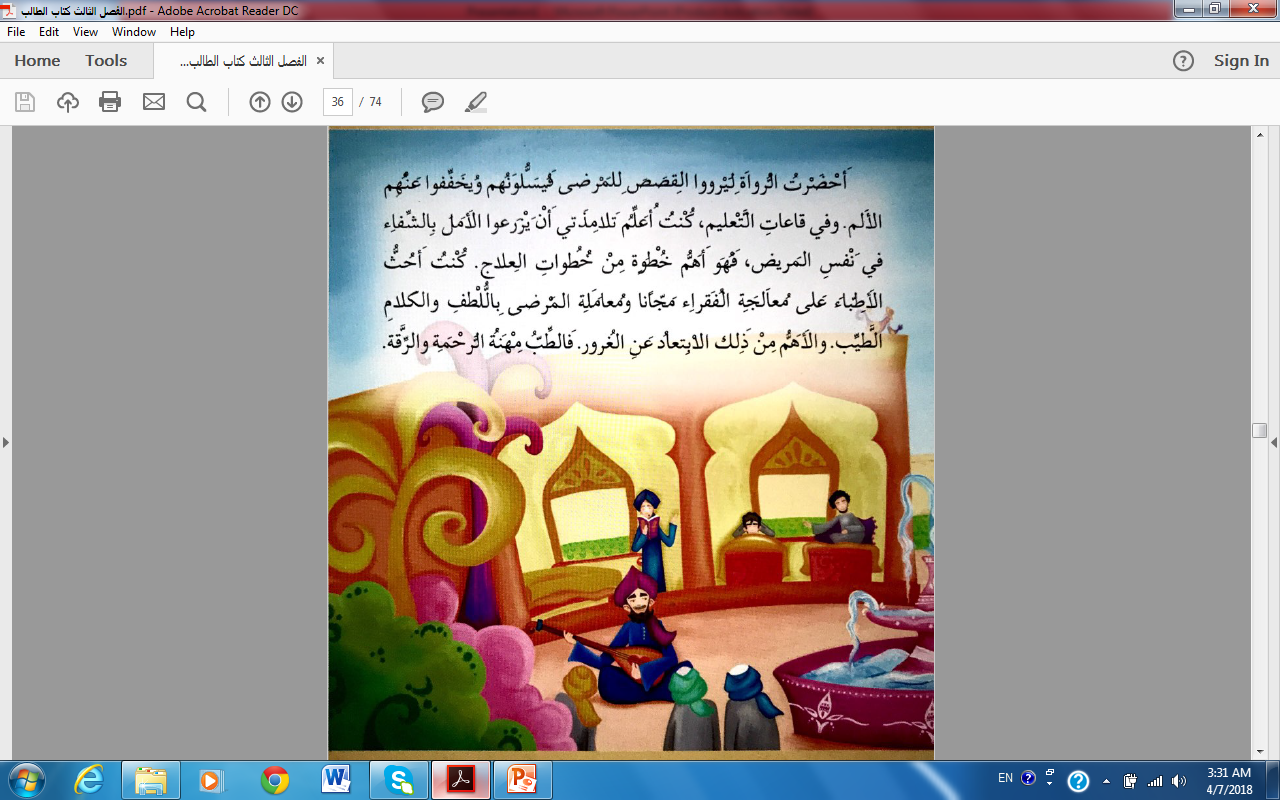 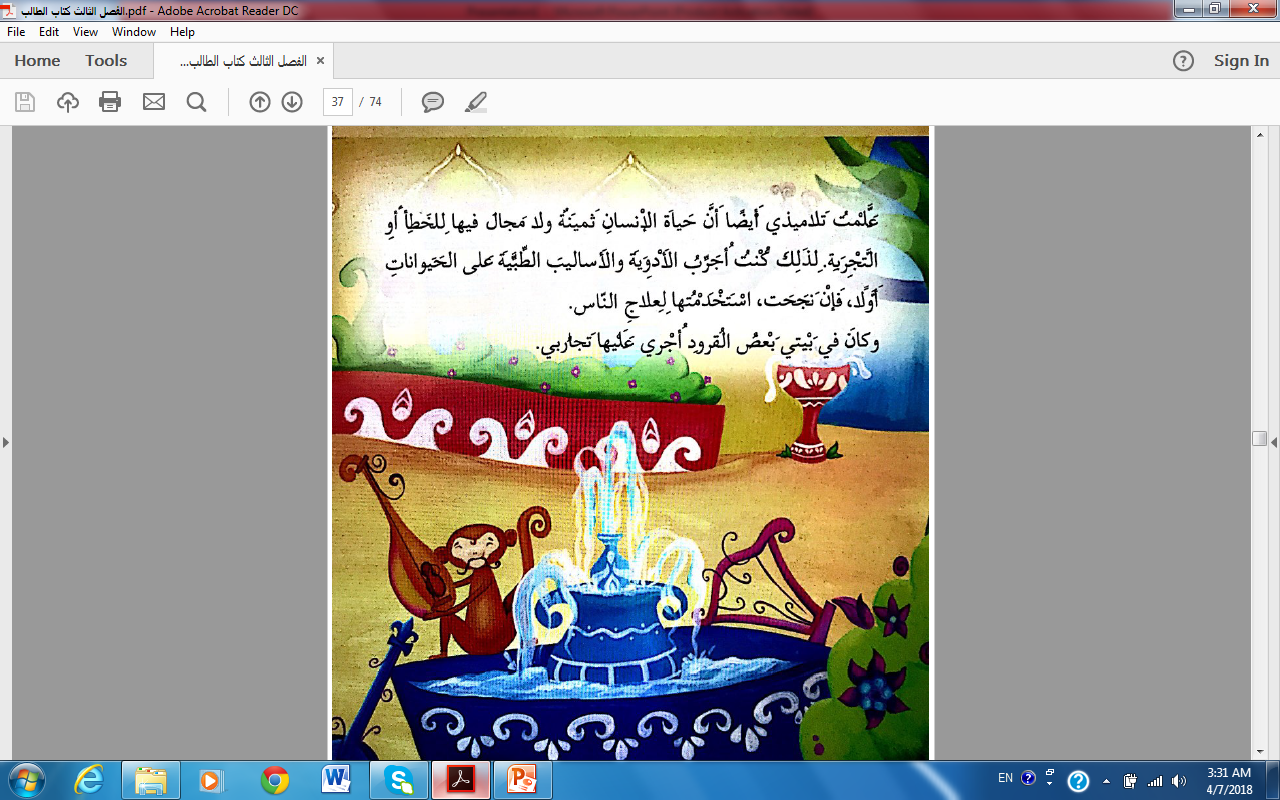 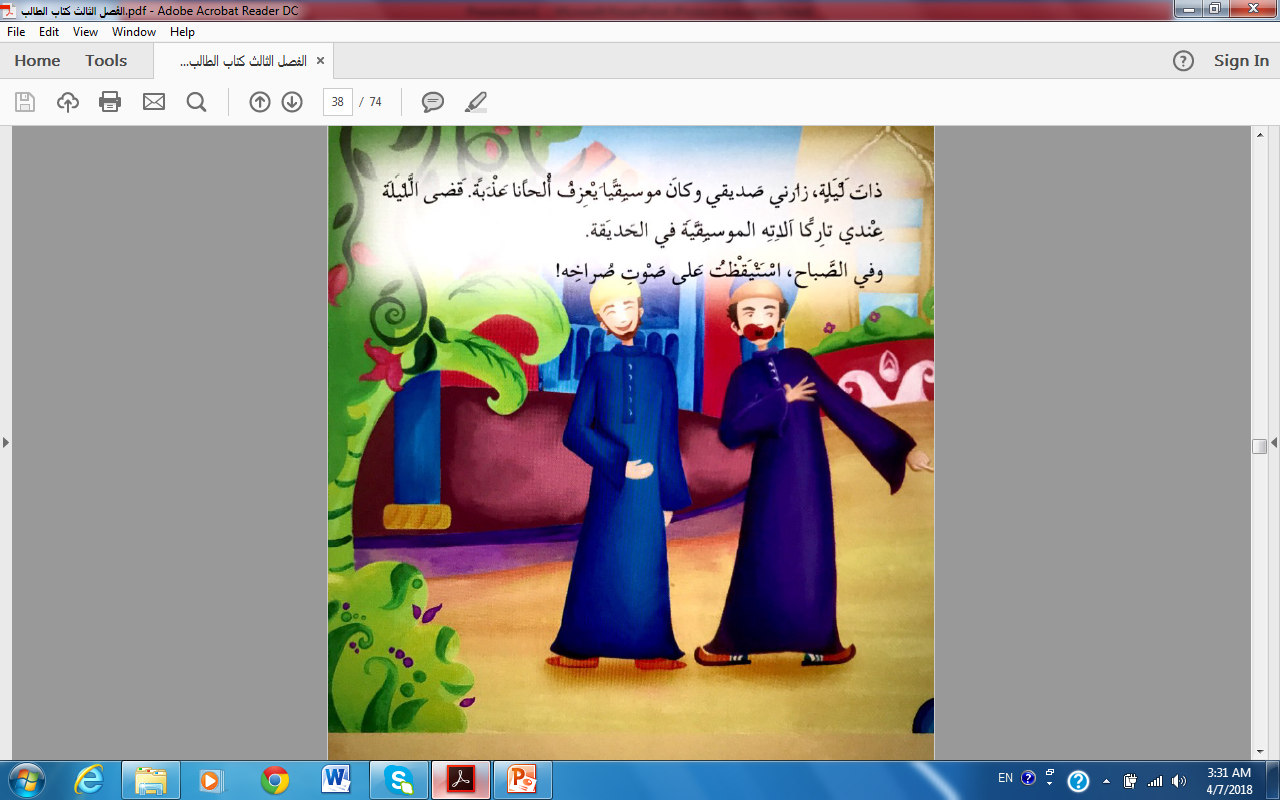 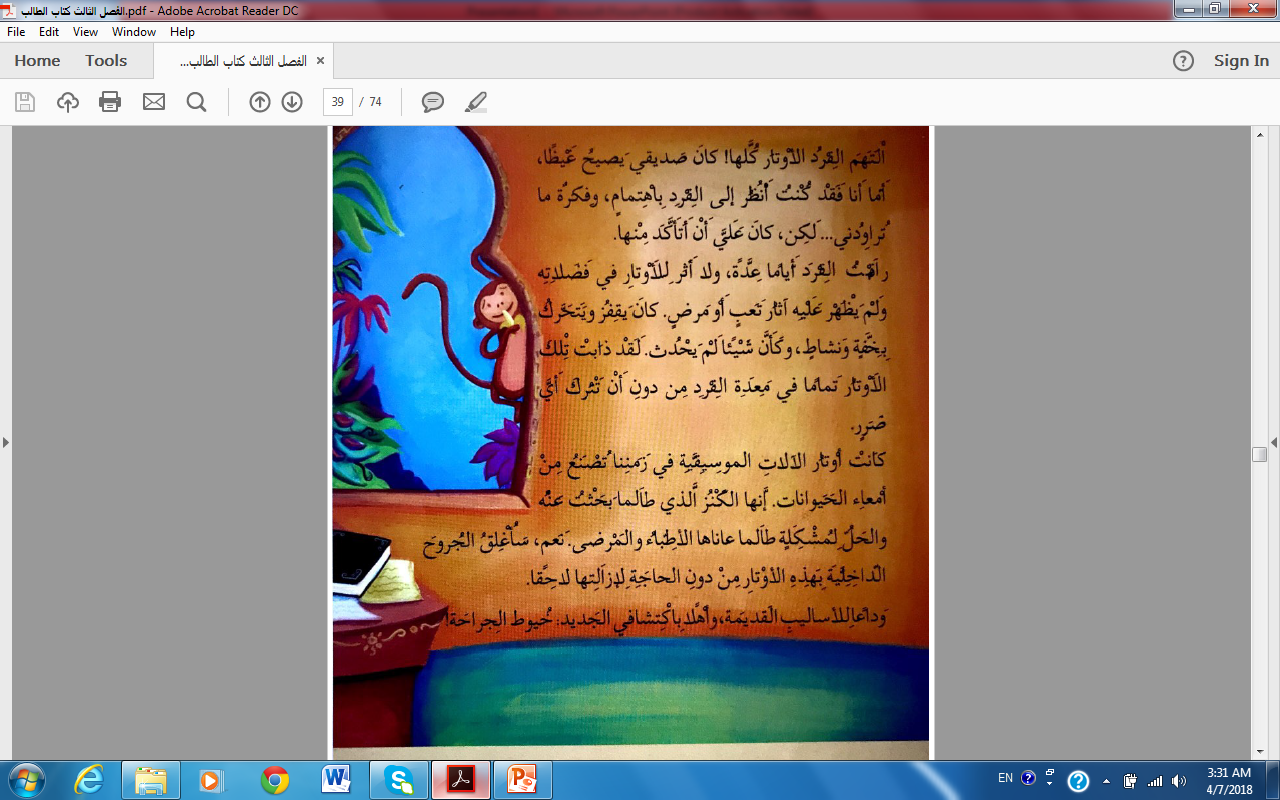 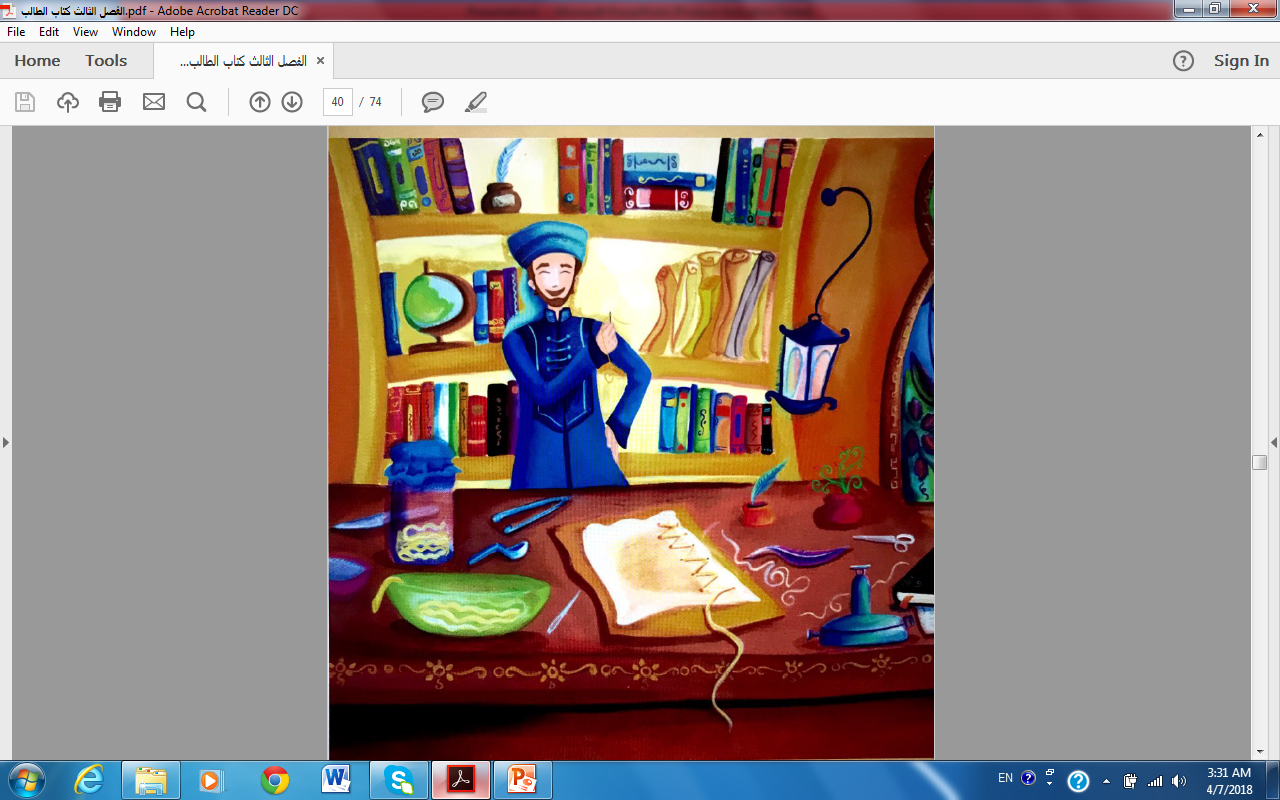 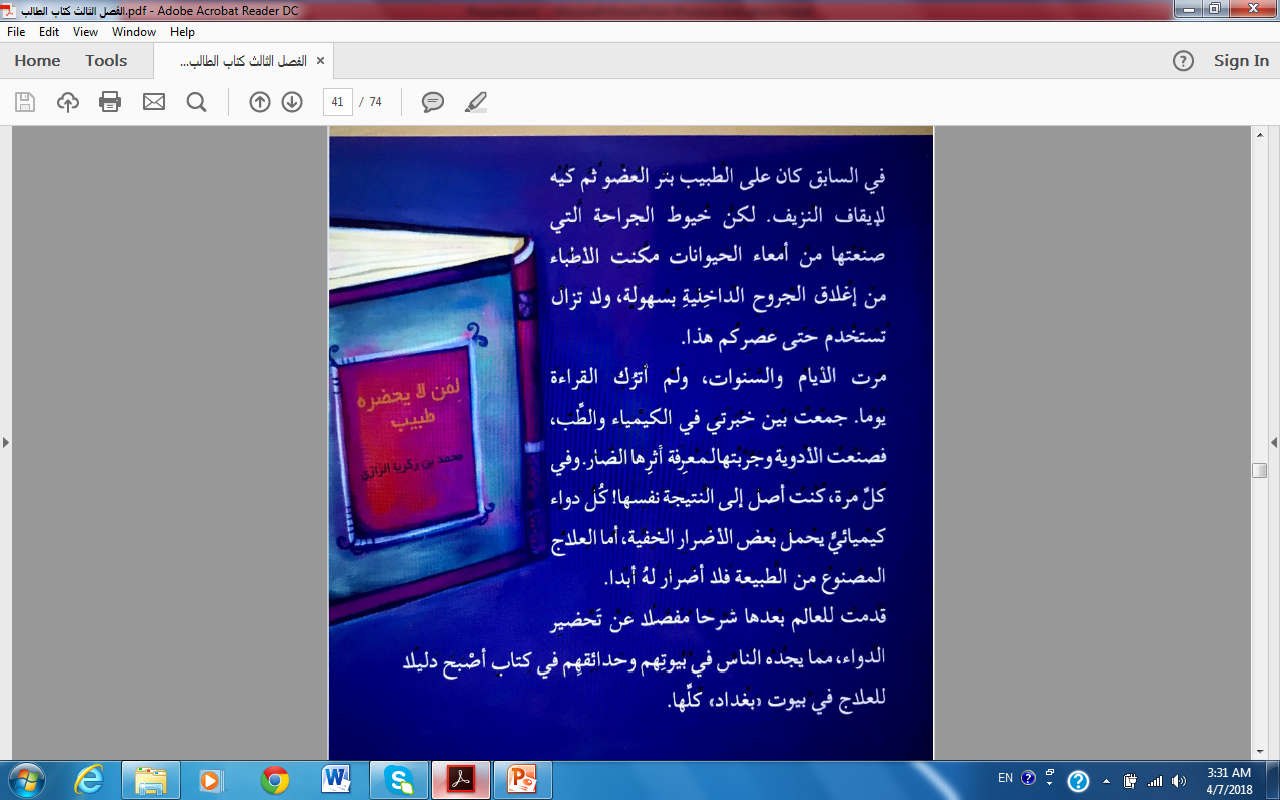 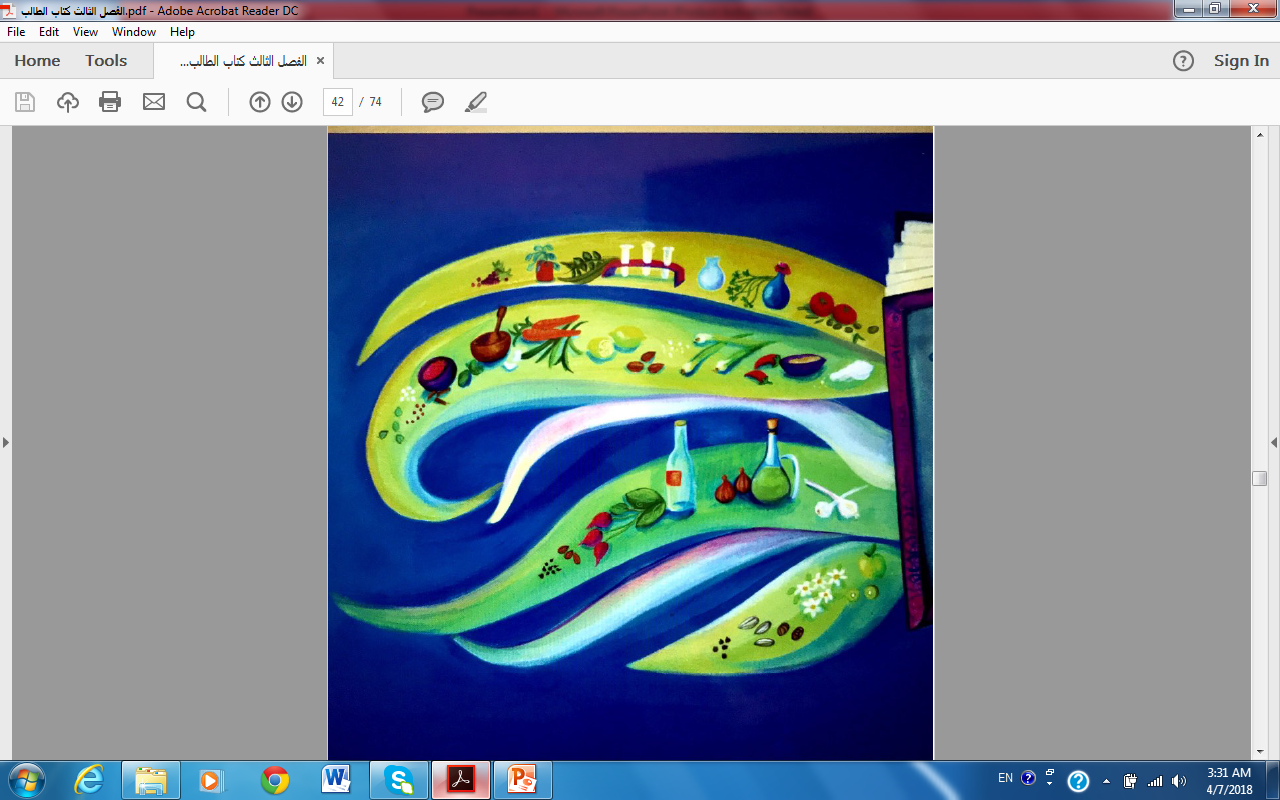 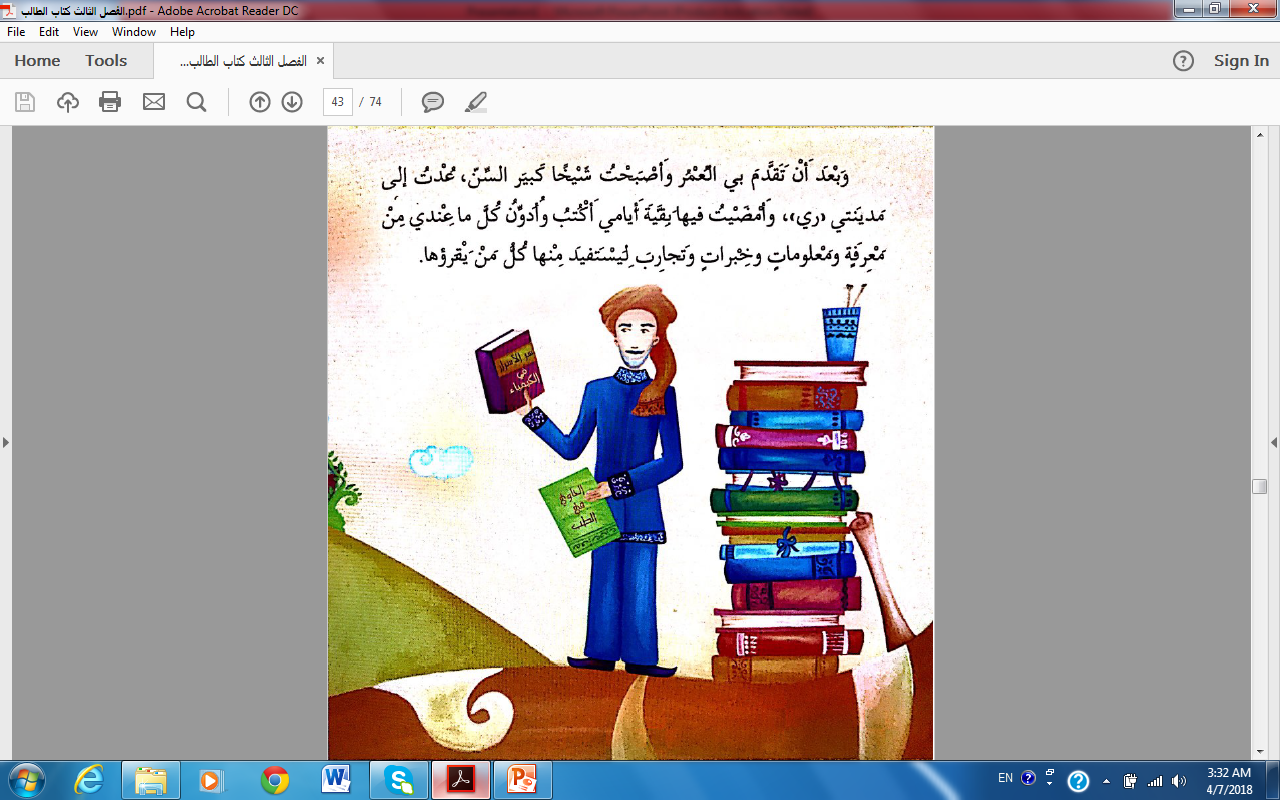 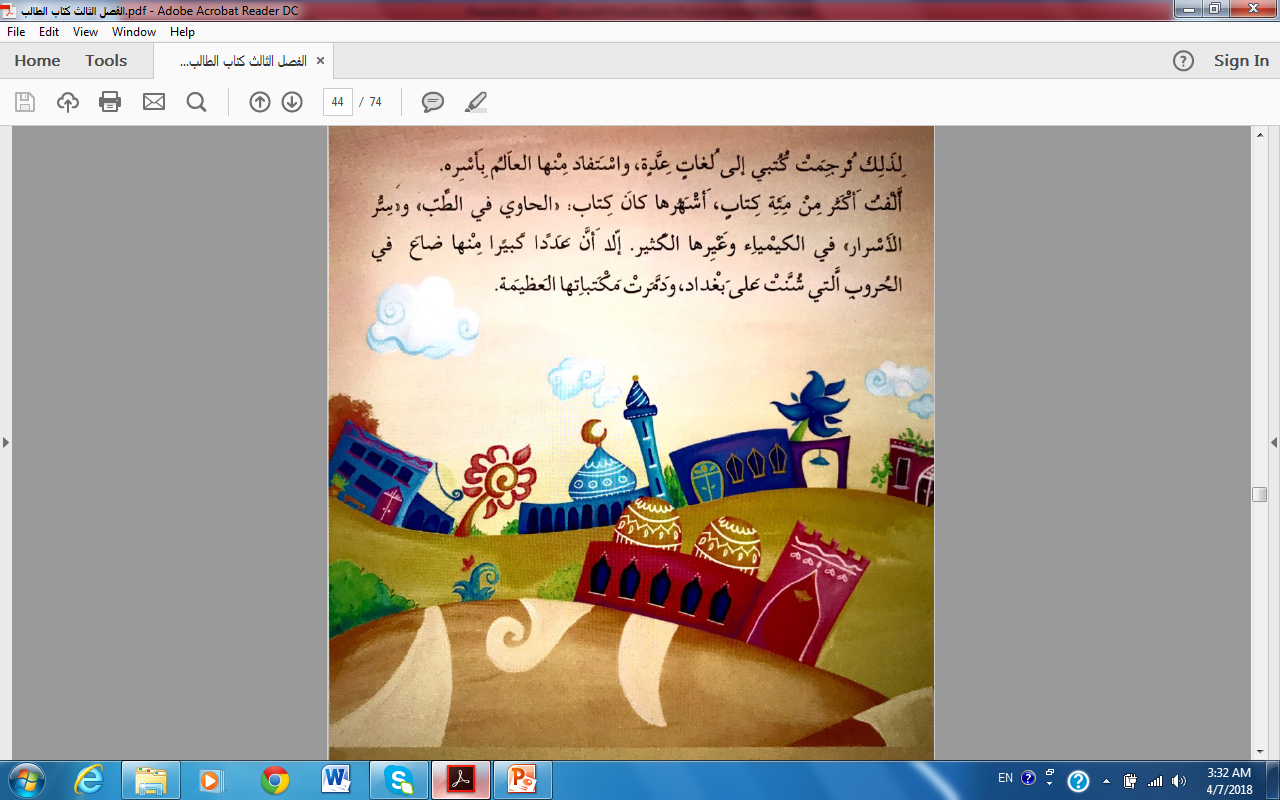 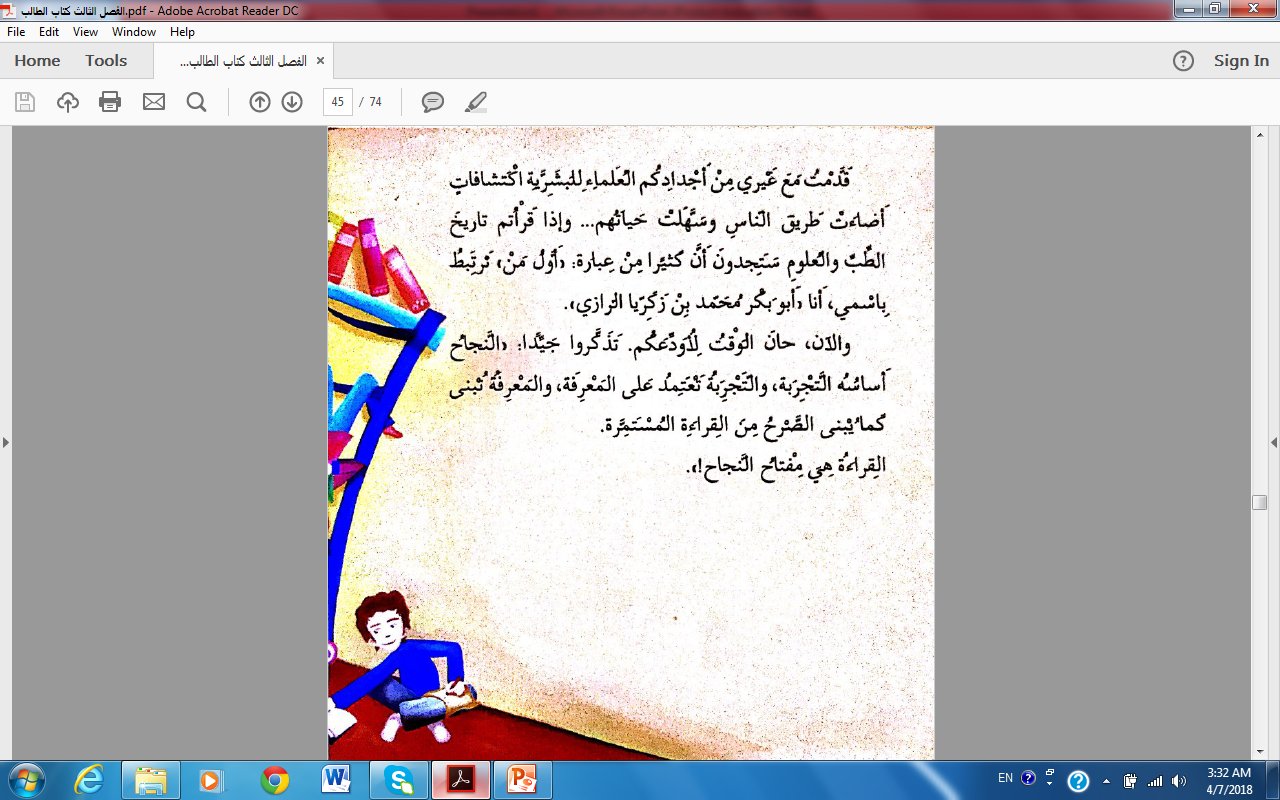 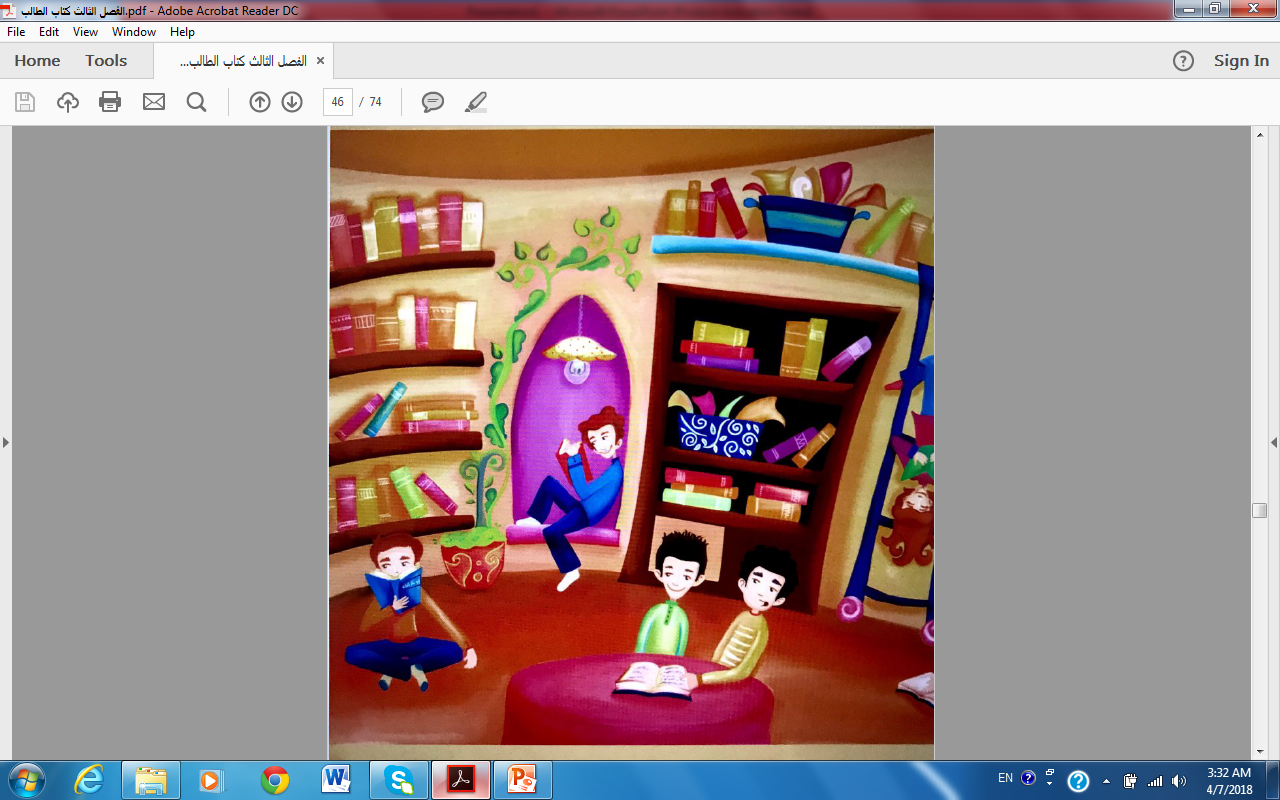 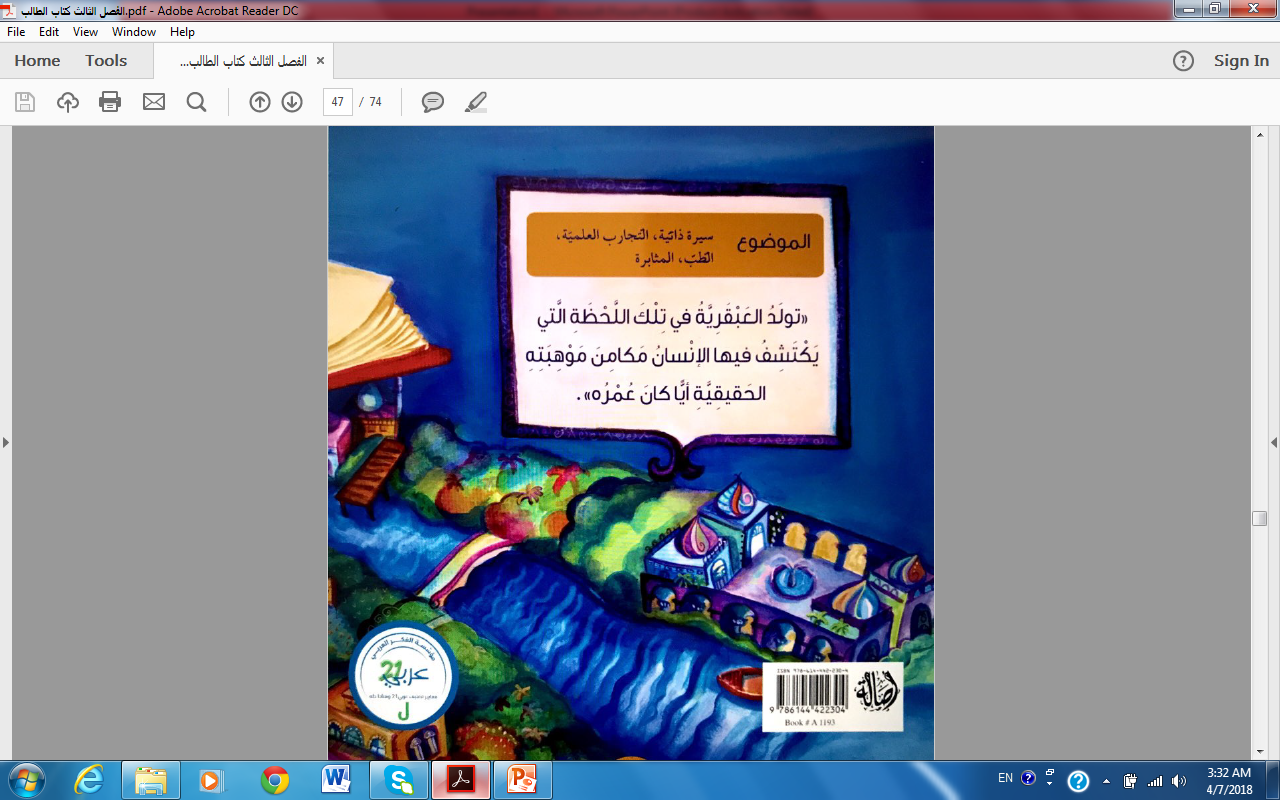 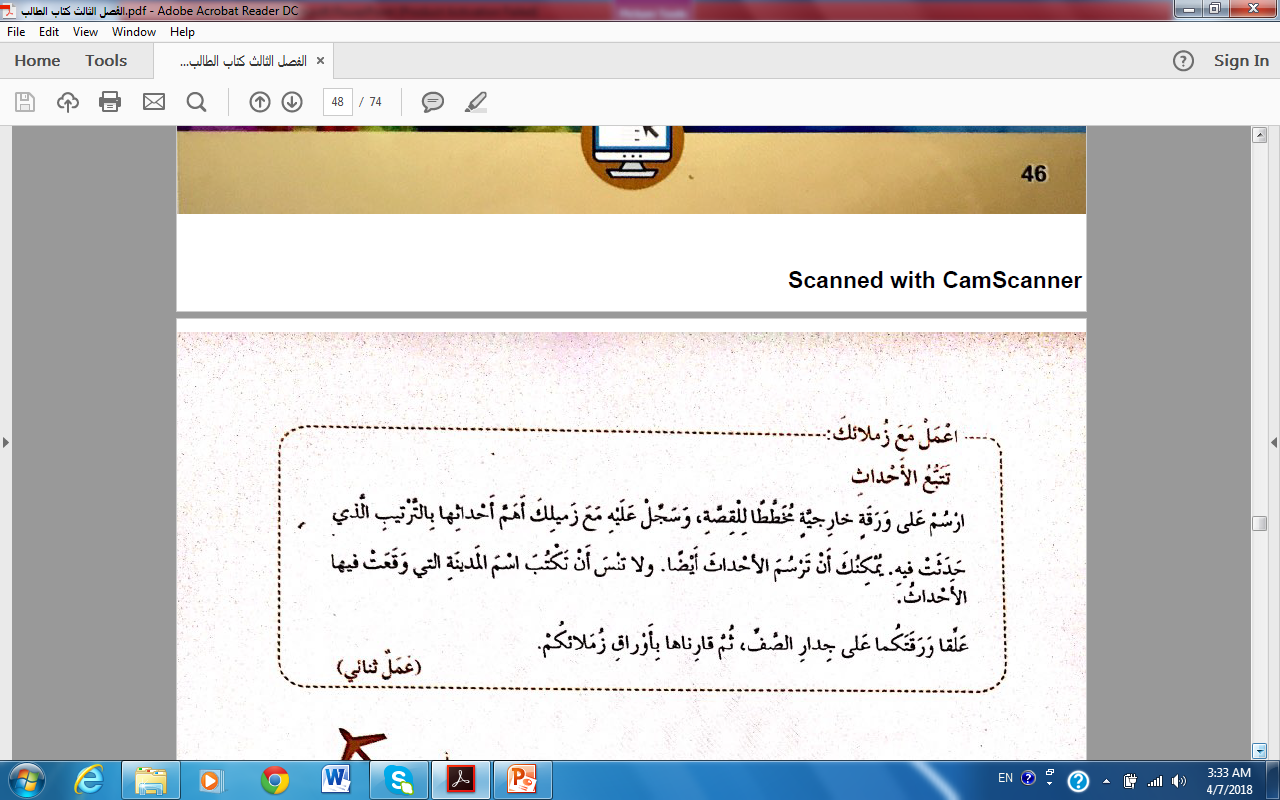 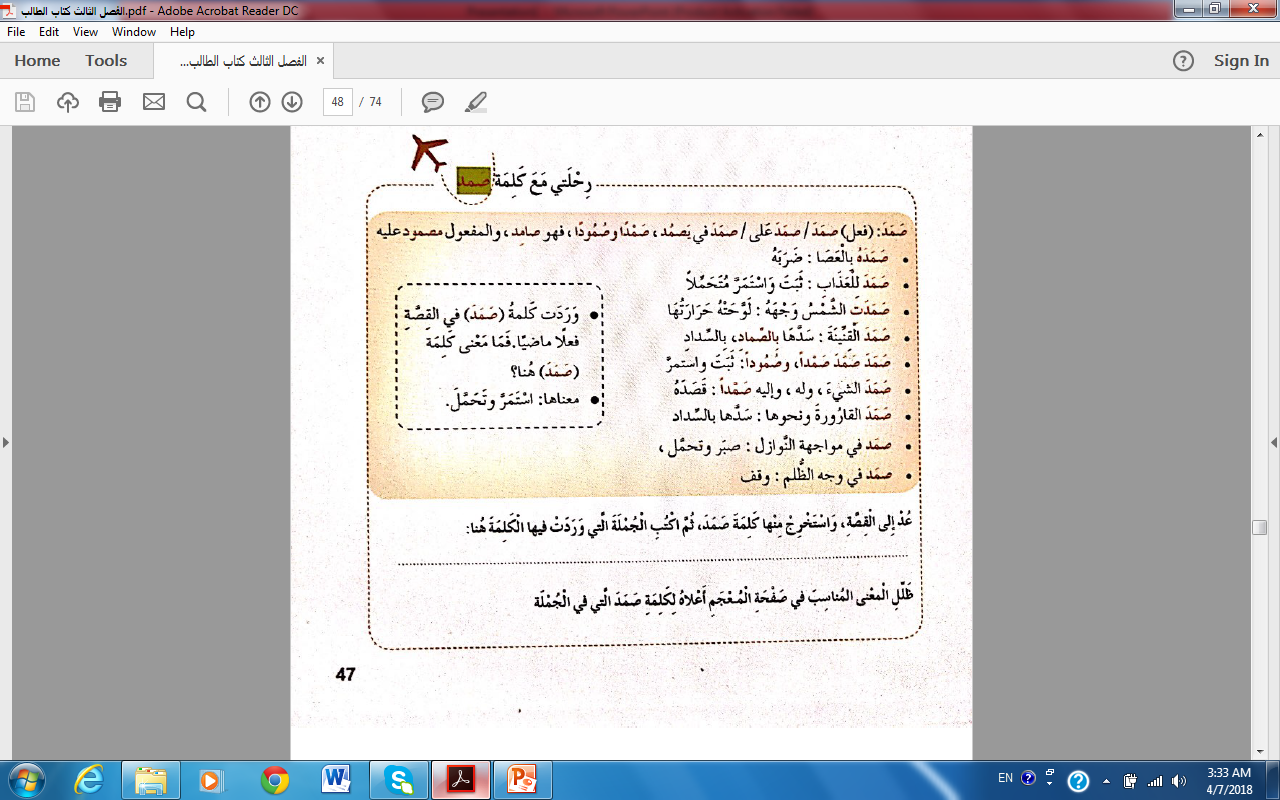 اخترت المكان الذي صمدت فيه قطعة اللحم.
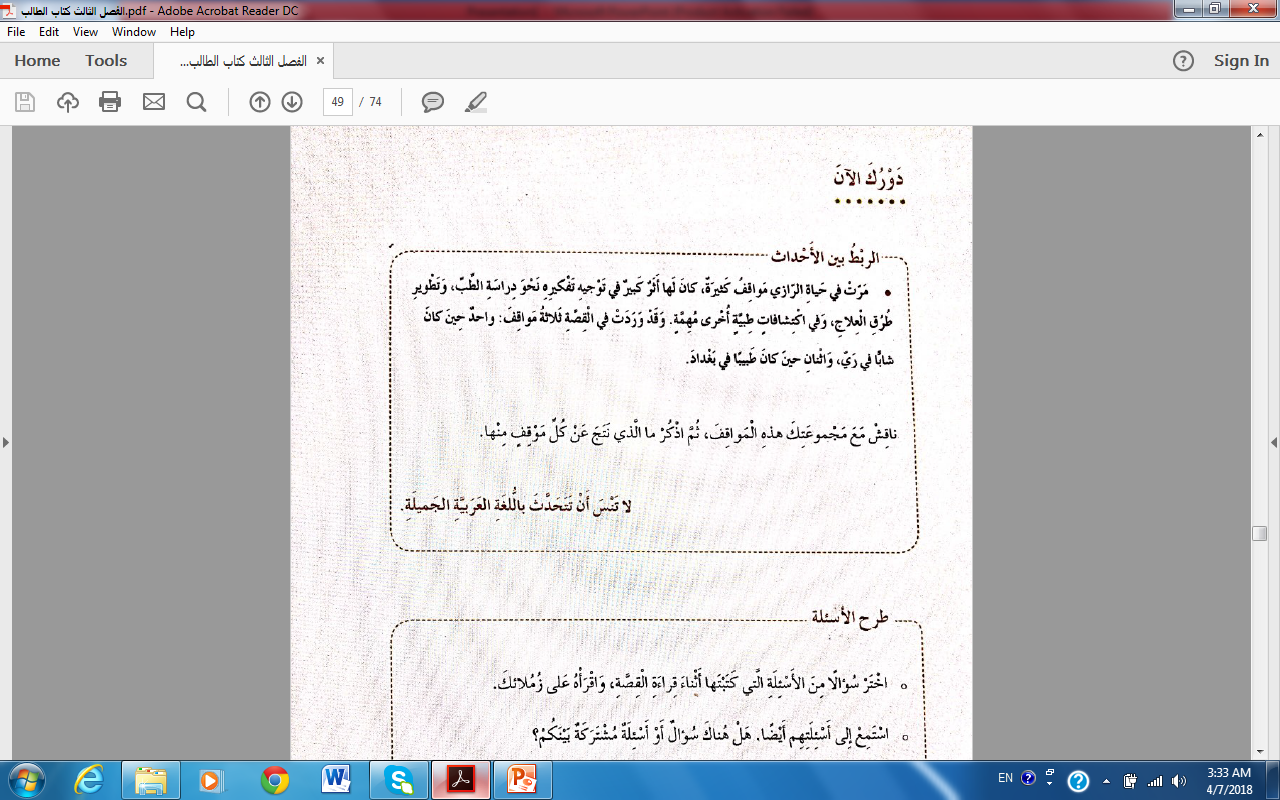 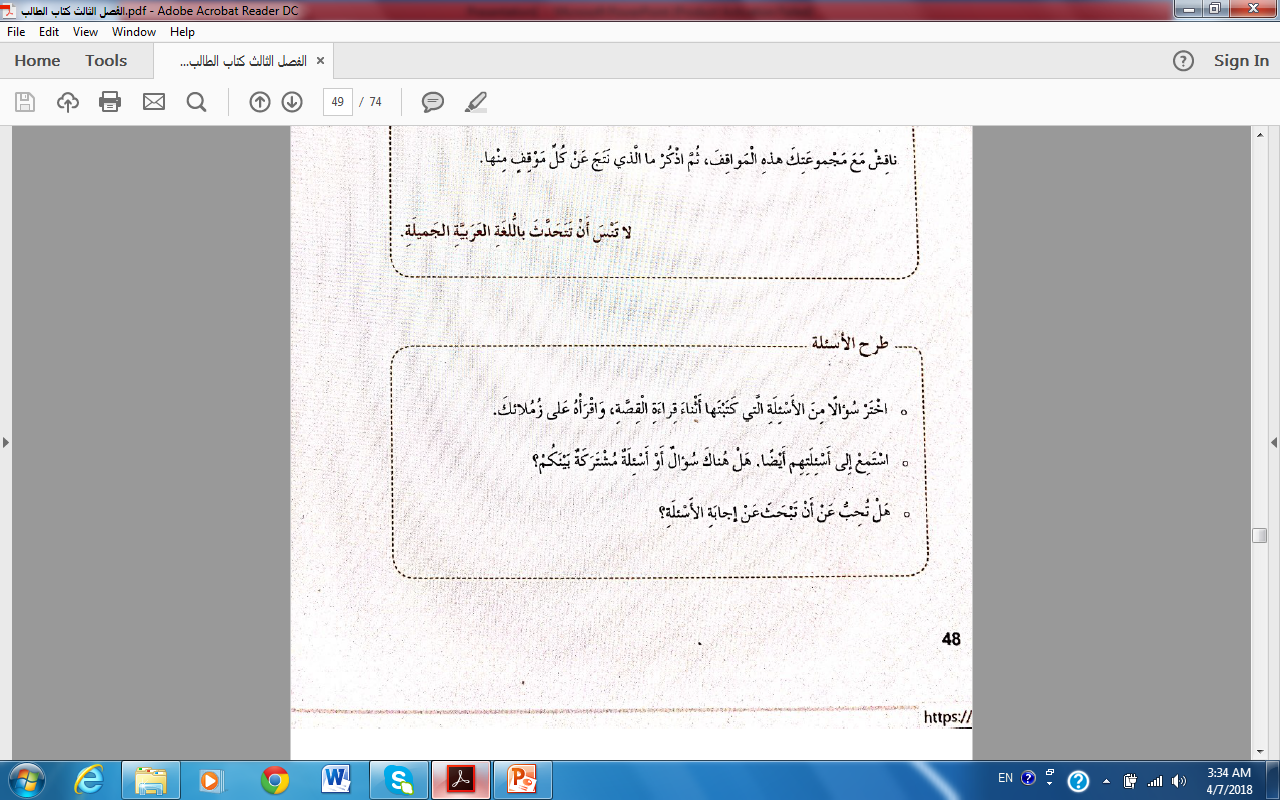 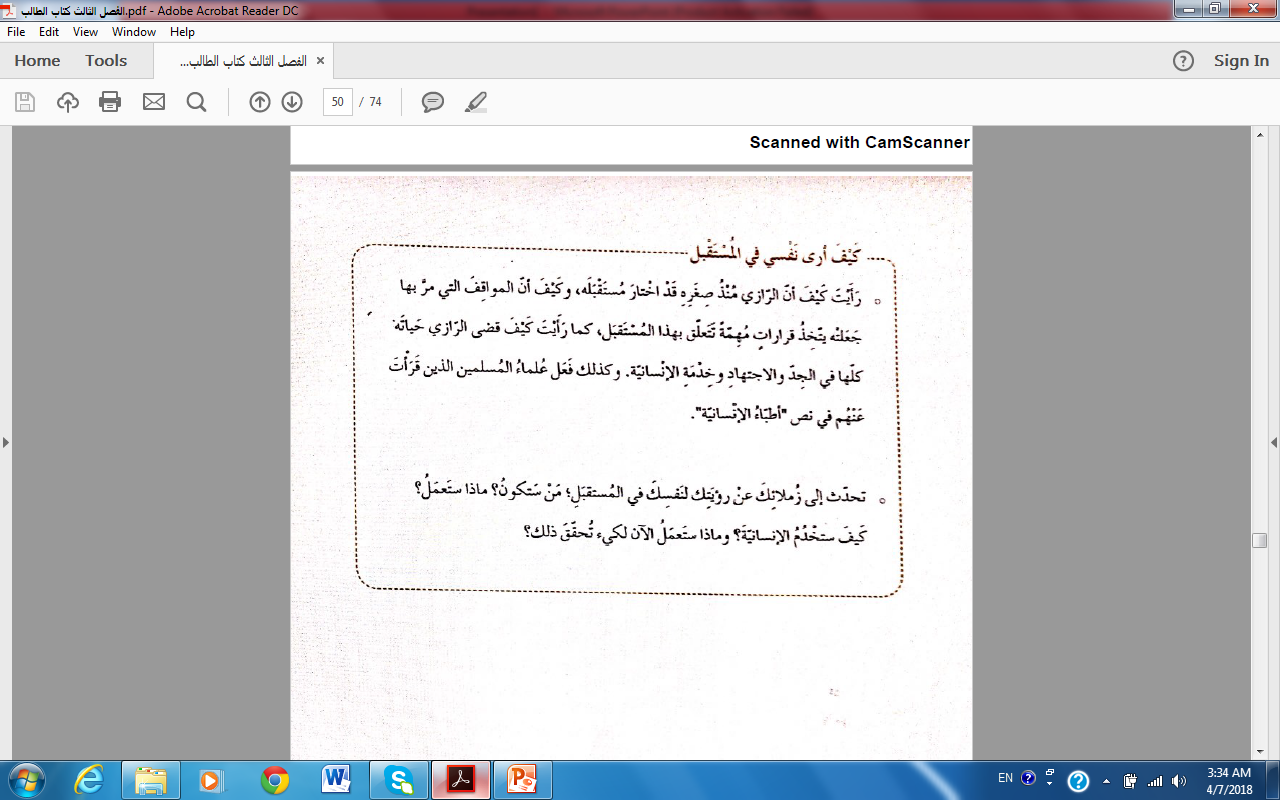 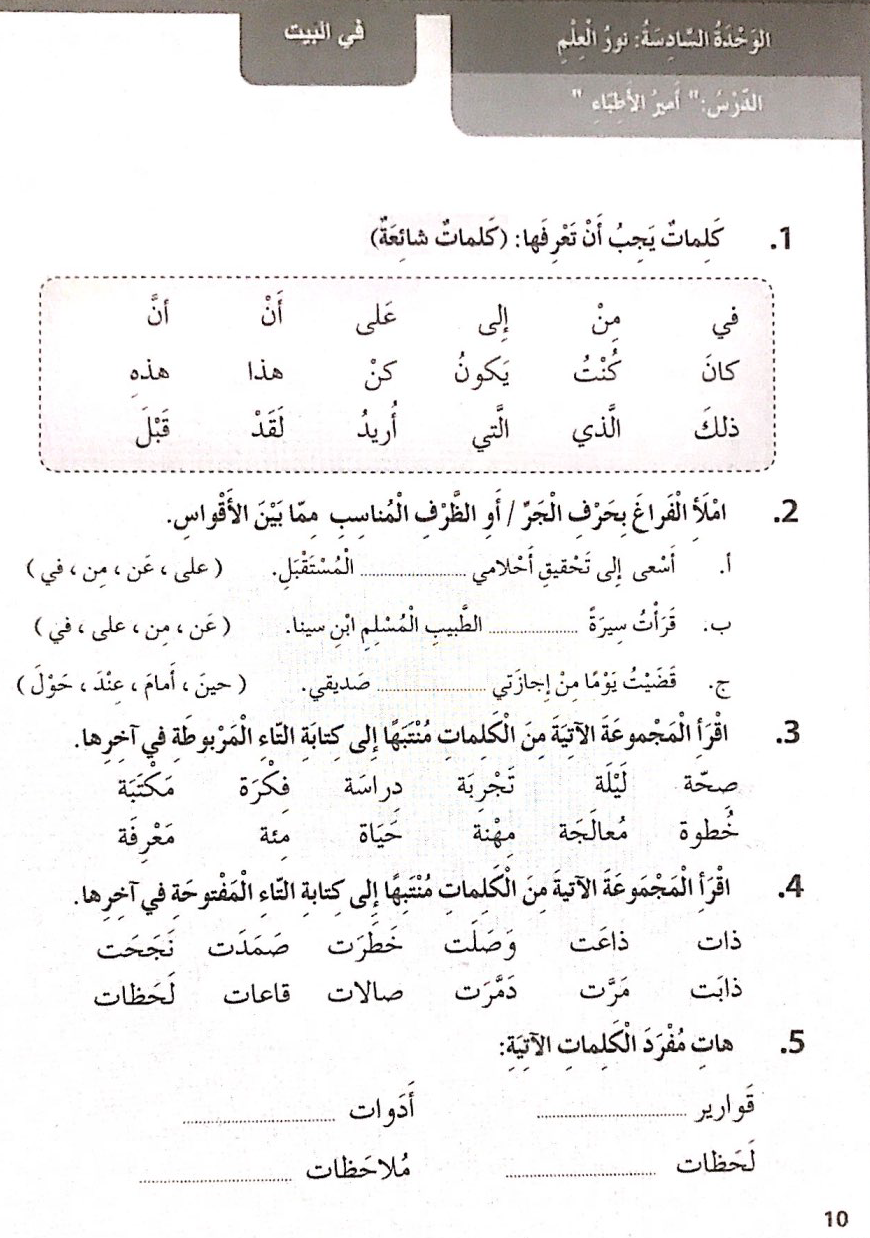 واجـــــــــب
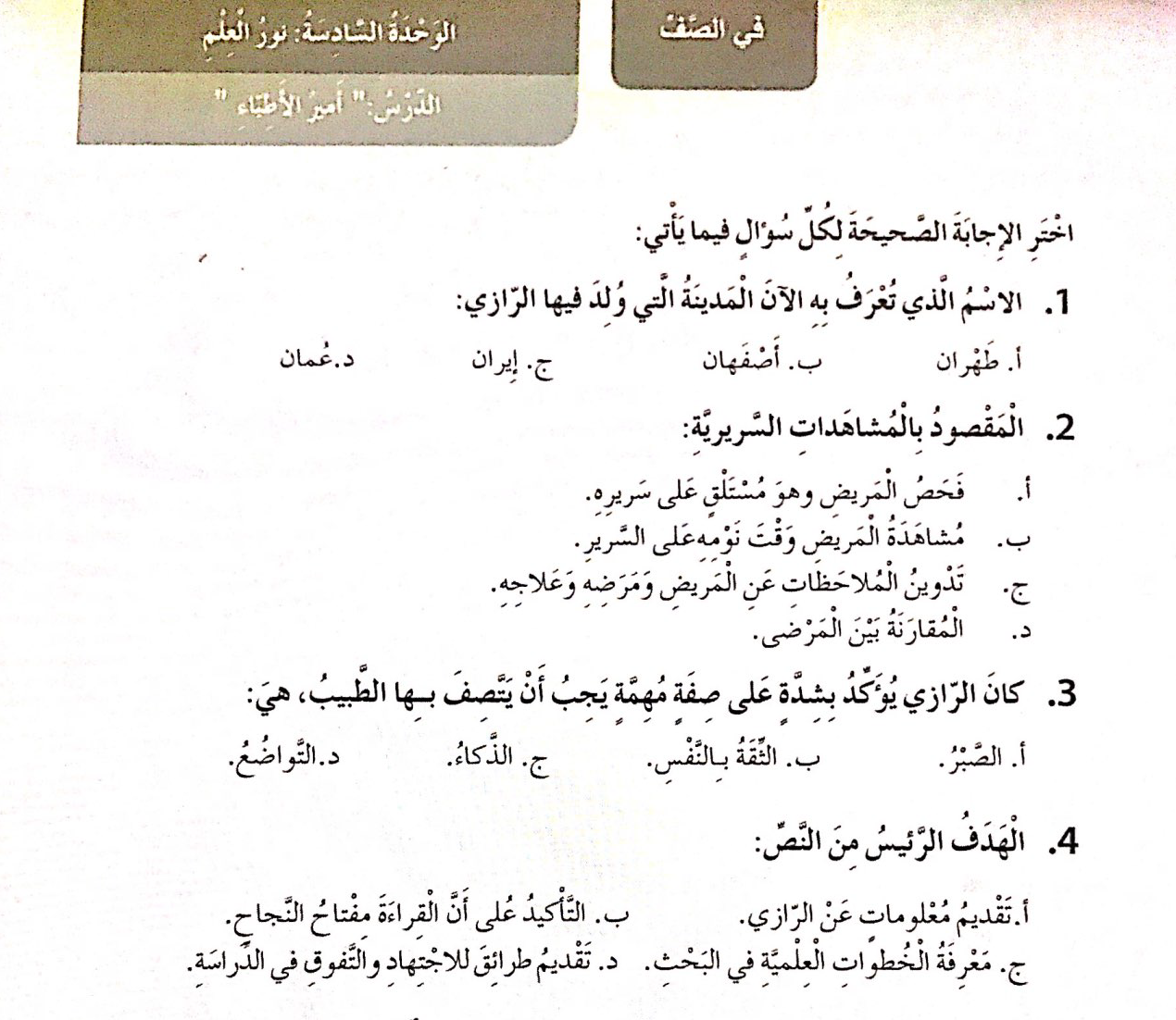 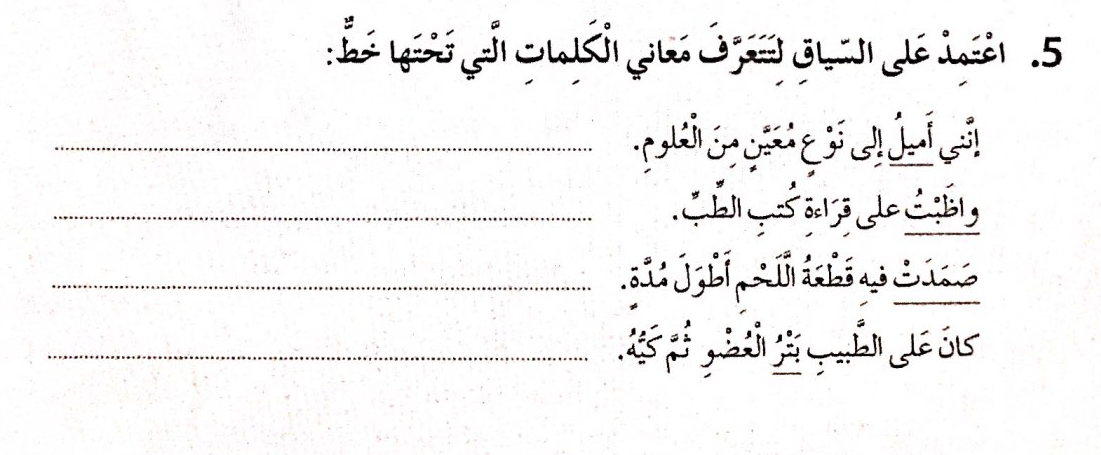 أحب
ثابرت وداومت عليه
تحملت
قطع
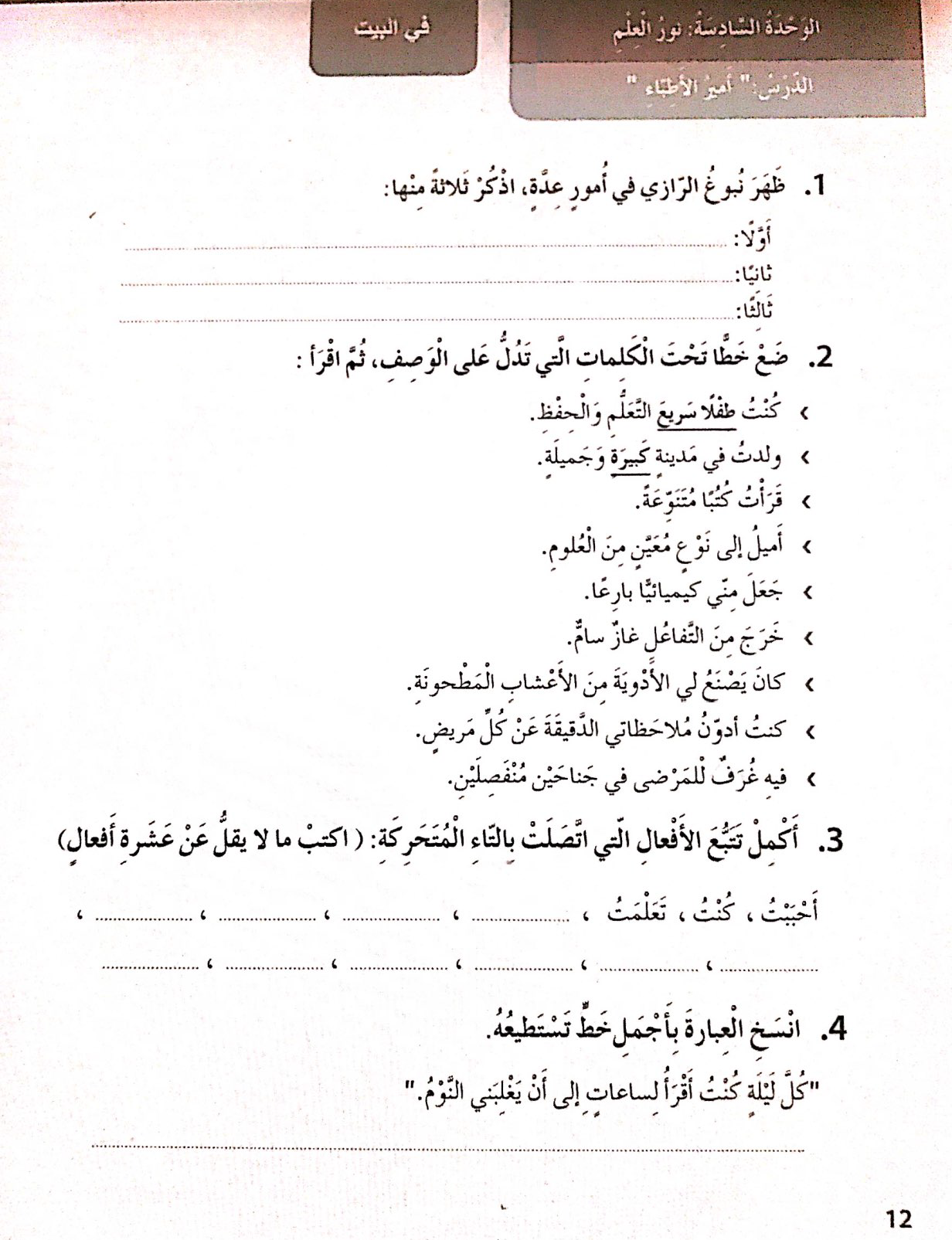 واجـــــــــب
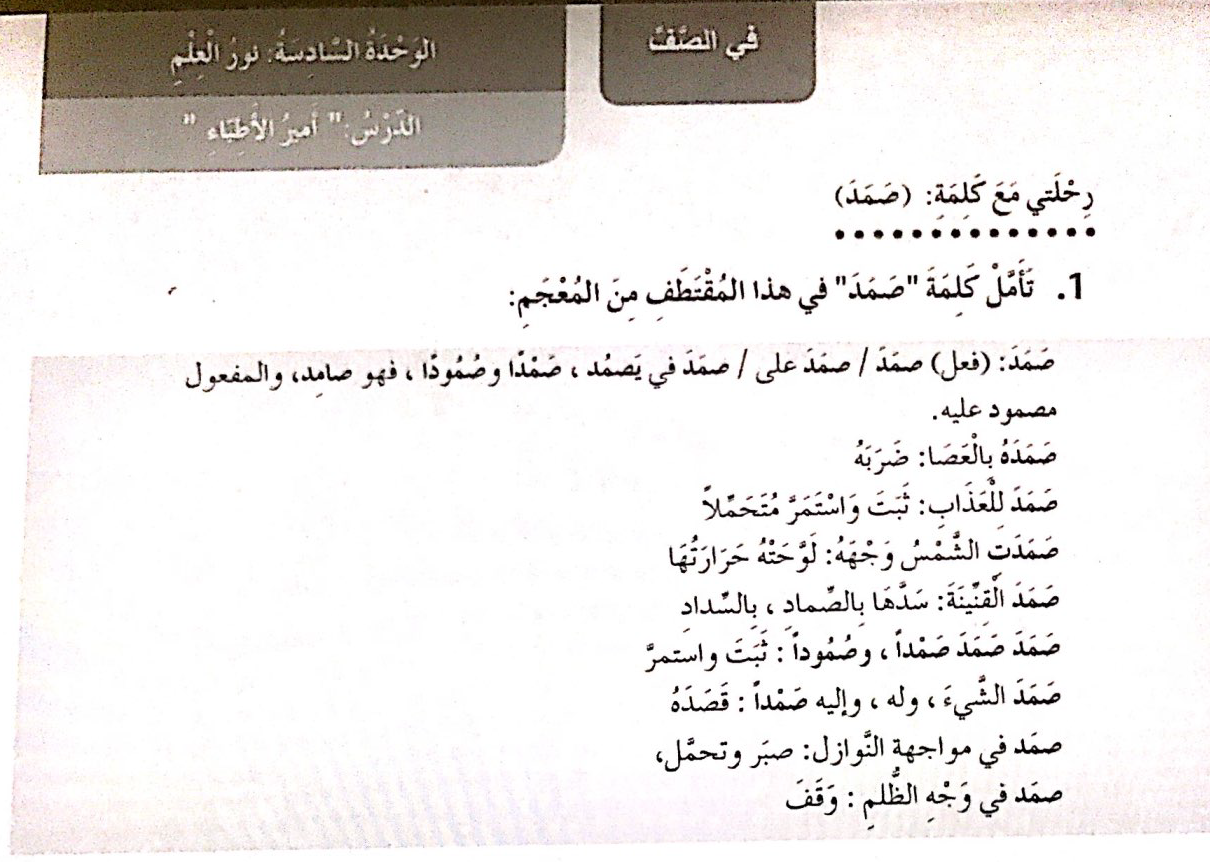 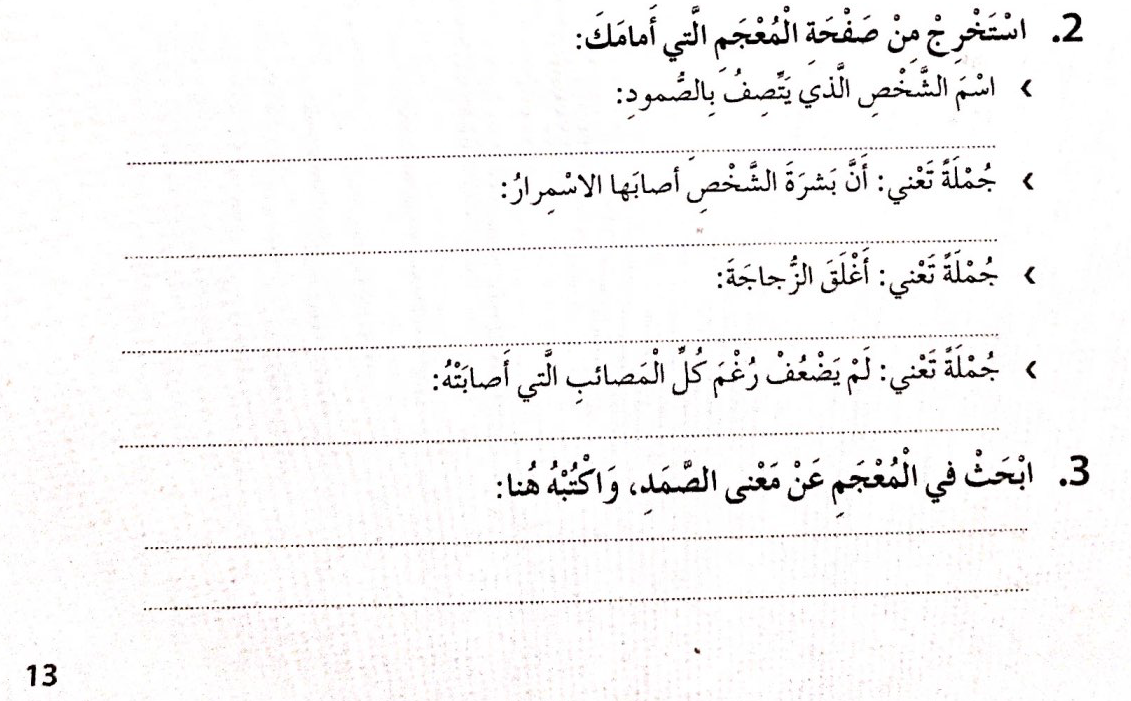 صامد
صمدت الشمس وجهه.
صمّد القنينة.
صمد في مواجهة النوازل.
السند الدائم الذي يُصمد إليه في الأمور.
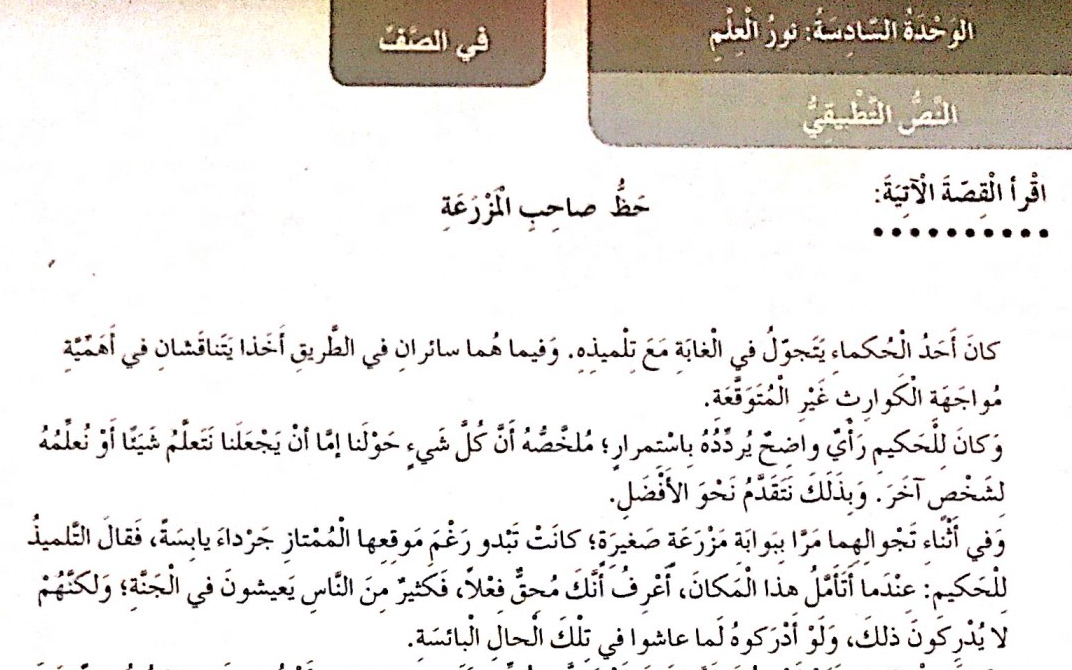 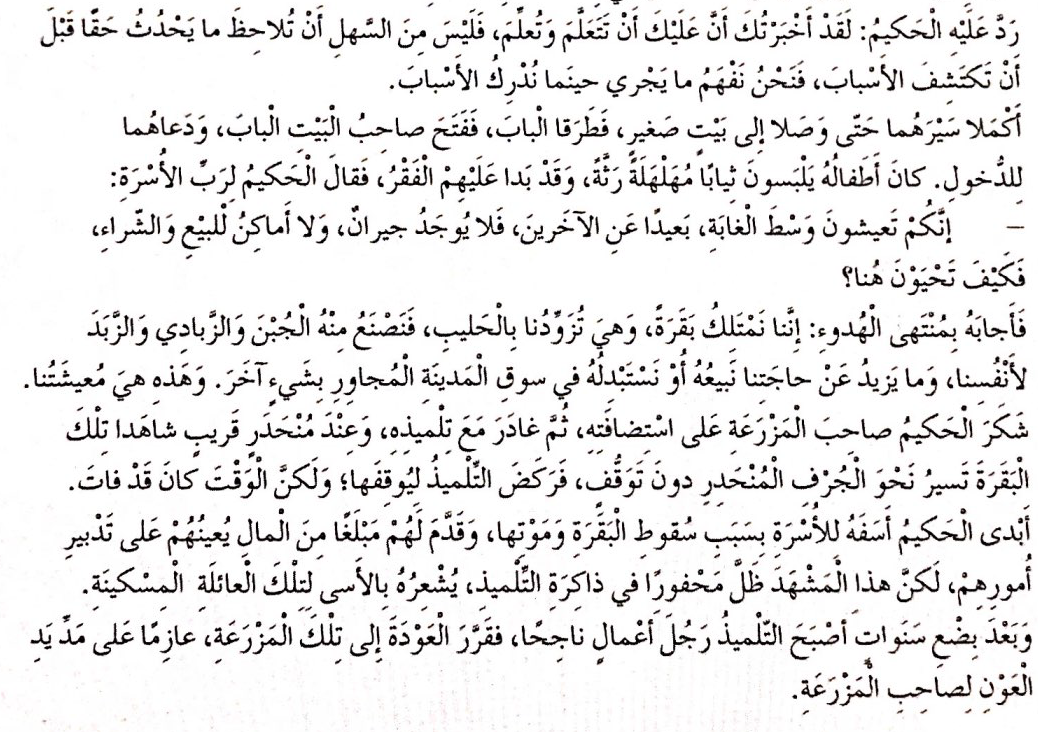 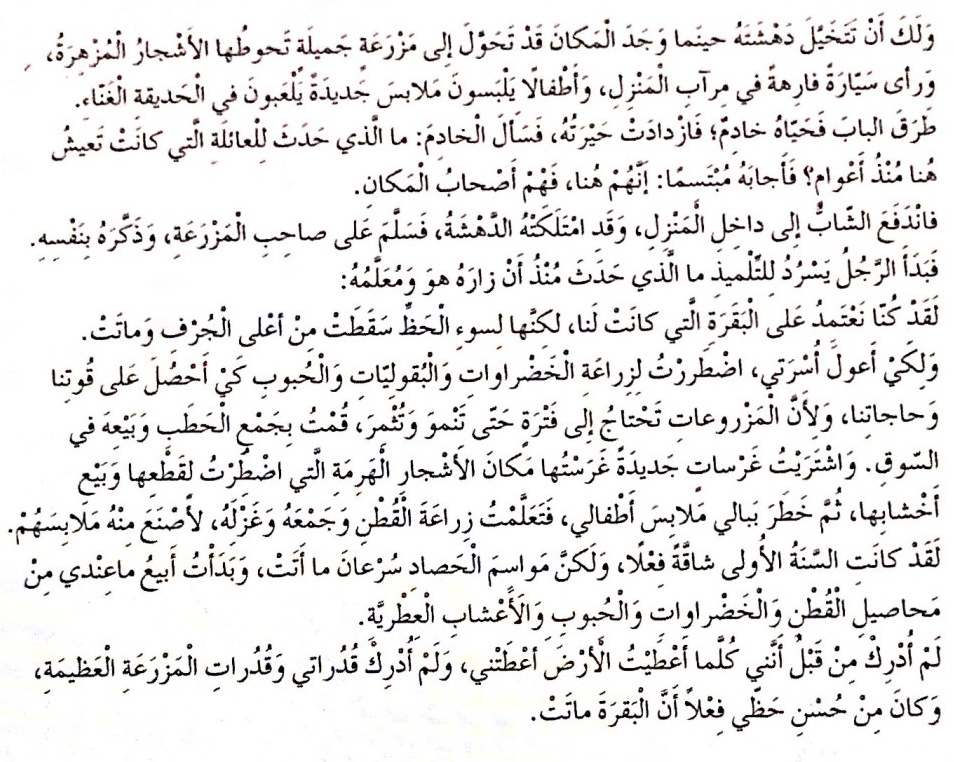 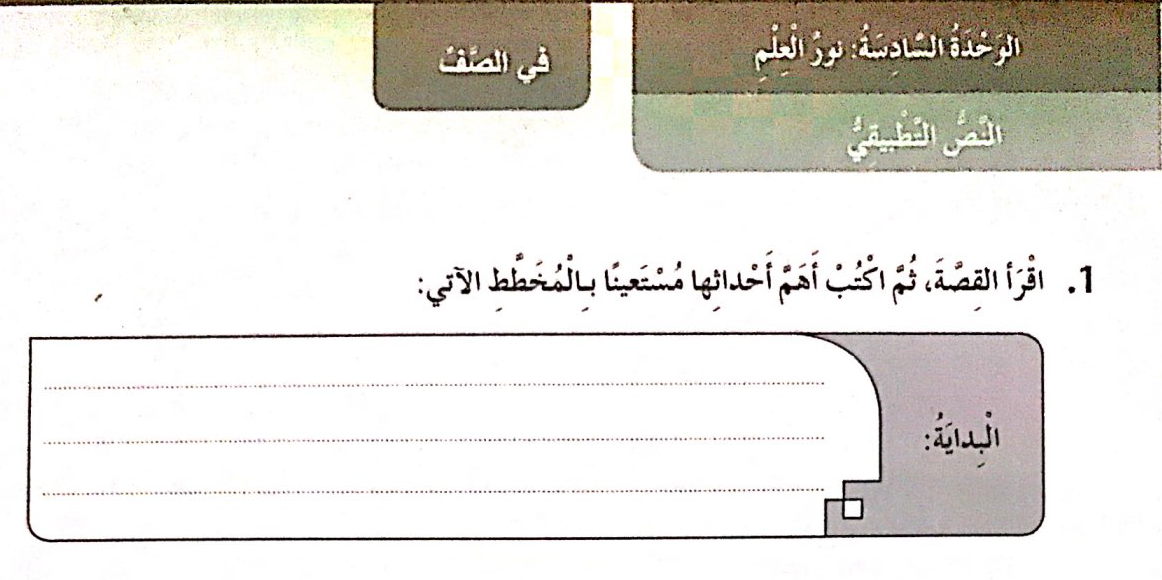 1ـ تجول الحكيم مع تلميذه في الغابة.
2ـ مناقشة الحكيم وتلميذه في أهمية مواجهة الكوارث.
3ـ رأي الحكيم الواضح للتقدم نحو الأفضل.
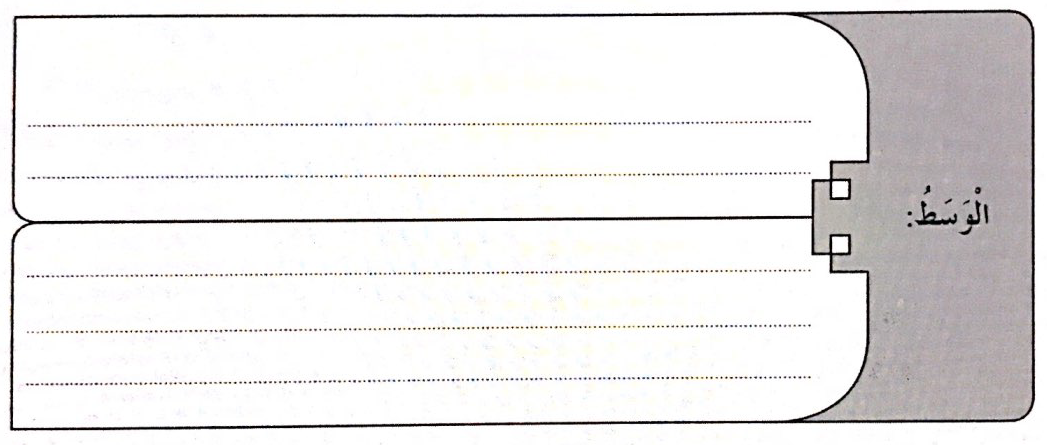 1ـ وصول الحكيم وتلميذه إلى بيت صغير في مزرعة جرداء وملاحظته لحال صاحب المزرعة.
2ـ اعتماد صاحب المزرعة على بقرته في عيشته.
3ـ سقوط البقرة من أعلى الجرف وموتها.
4ـ قرر التلميذ بعد أن أصبح رجل أعمال العودة للمزرعة لمساعدة صاحبها.
5ـ تعجب التلميذ من حال الرجل الفقير كيف أصبح رجلاً غنيًّا.
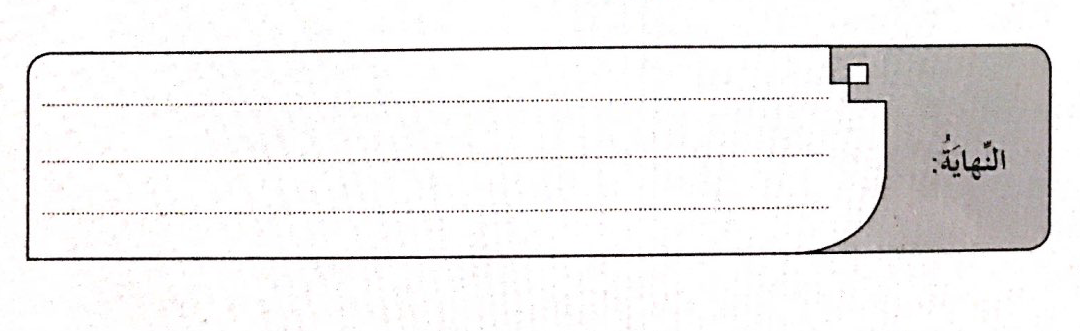 أدرك صاحب المزرعة أهمية الأرض وقدرتها العظيمة، مما جعله رجلاً غنيًّا بعد أن استغل كل ما حوله لاسعاده، وعرف أن موت البقرة كان سببًا في سعادته.
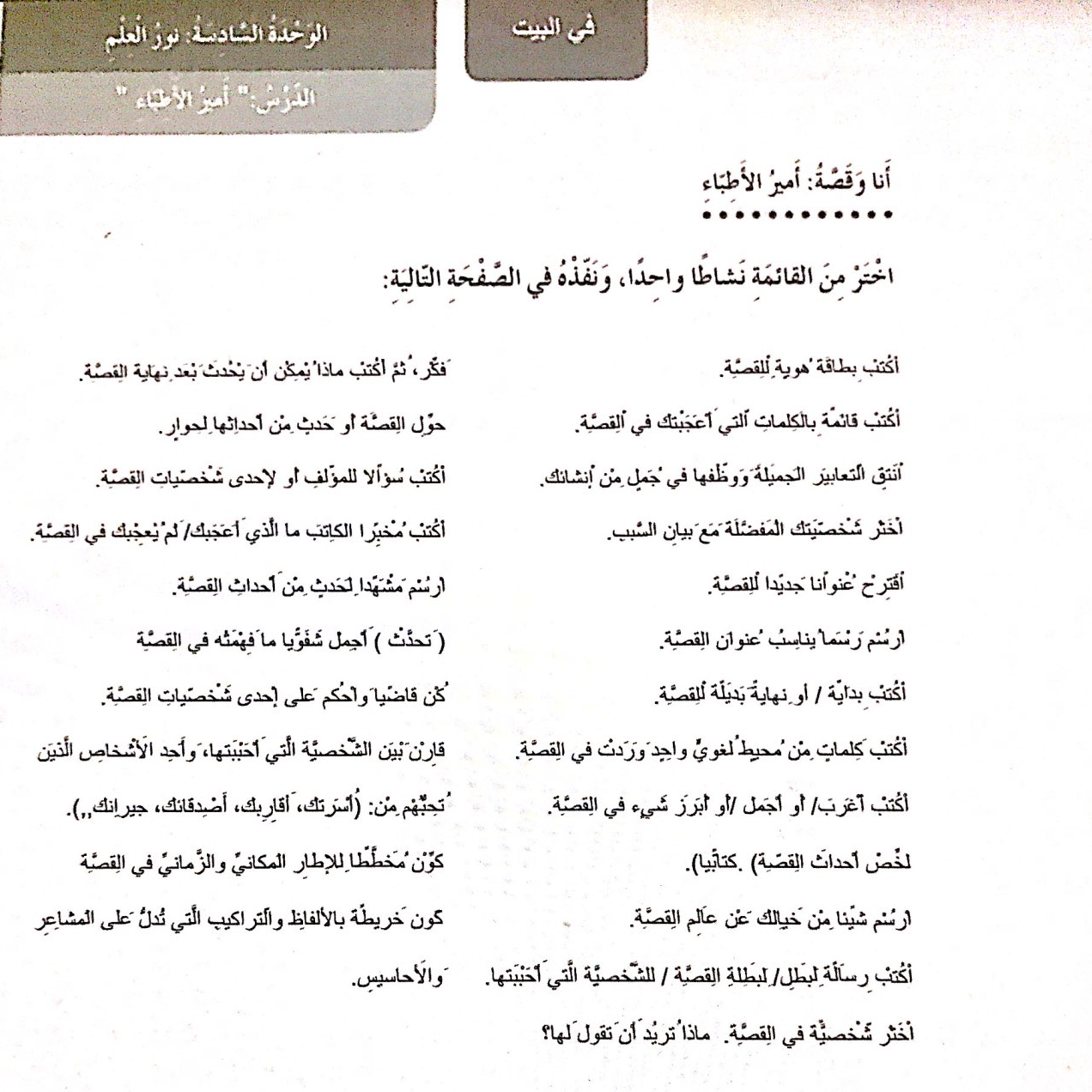 واجـــــــــب